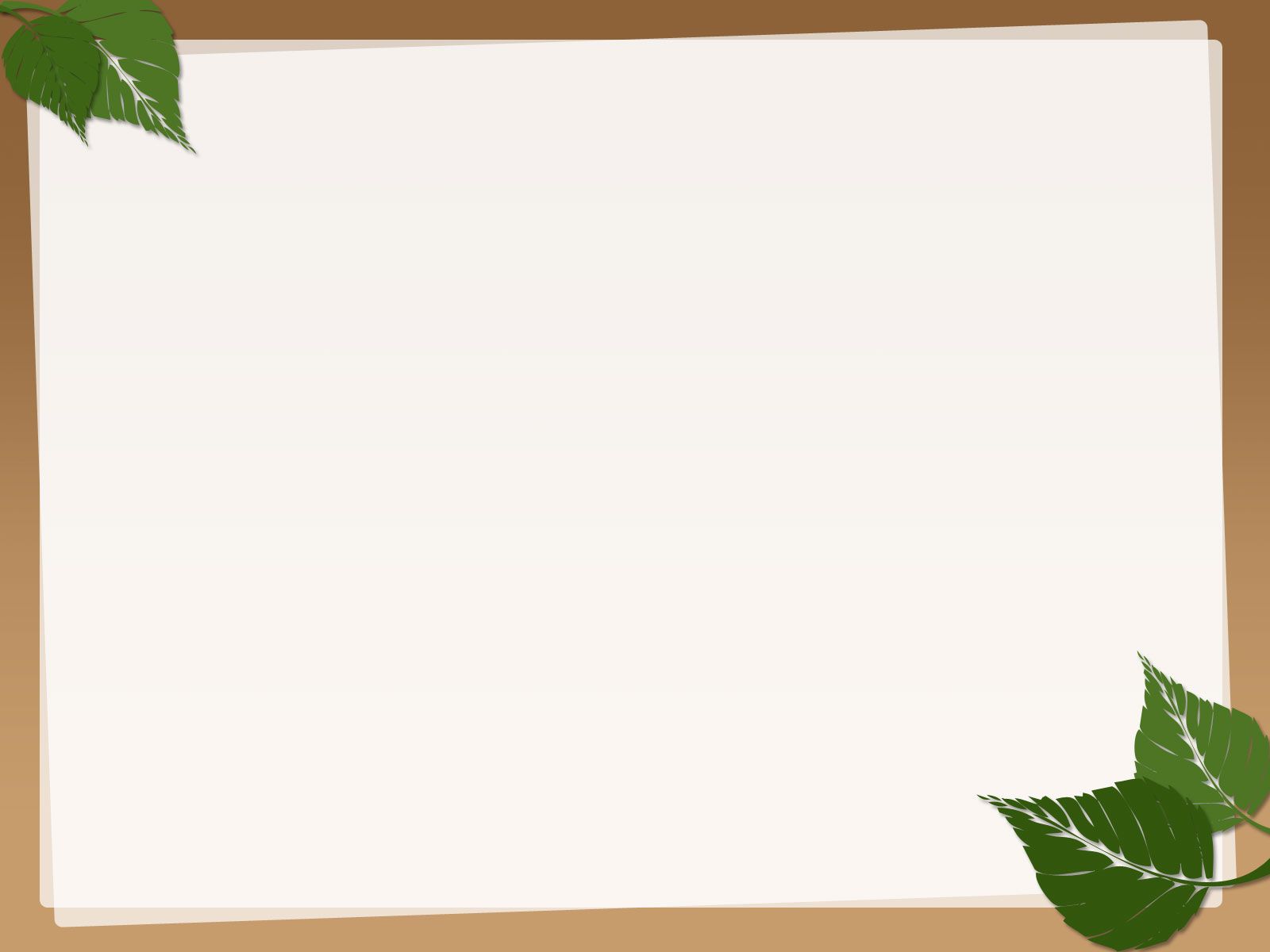 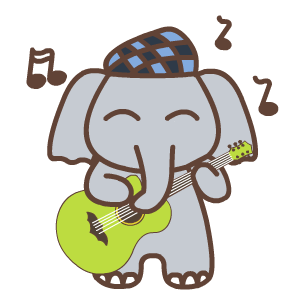 UBND HUYỆN ỨNG HÒA
TRƯỜNG TH ĐỘI BÌNH
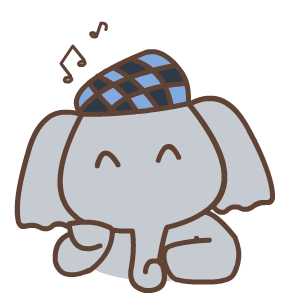 CHÀO MỪNG QUÝ THẦY CÔ VỀ DỰ GIỜ THĂM LỚP
MÔN ÂM NHẠC - LỚP 4
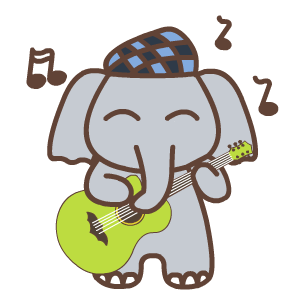 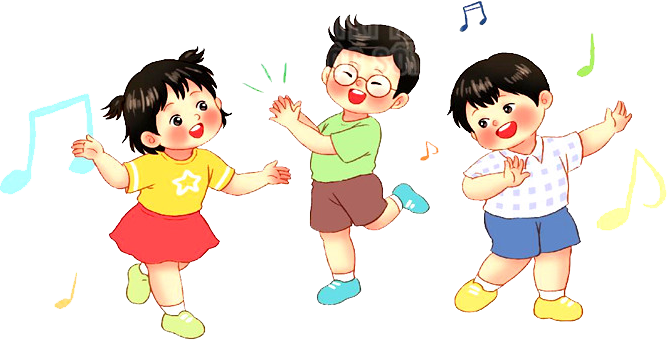 Giáo viên: Đỗ Thị Kim Mai
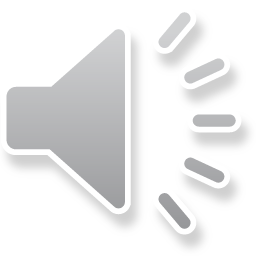 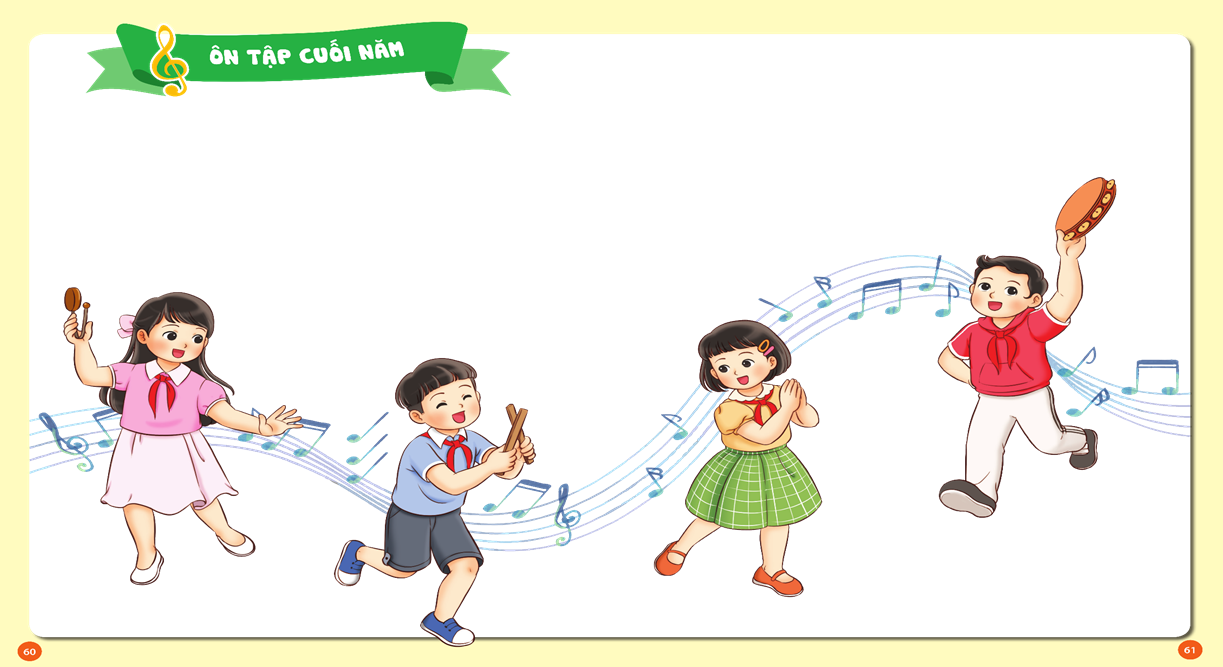 Chuẩn bị đồ dùng học tập
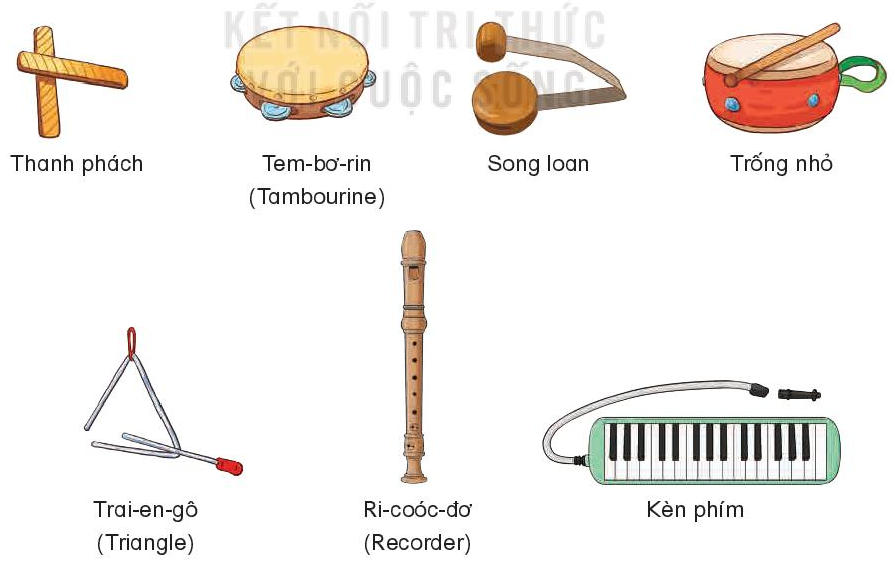 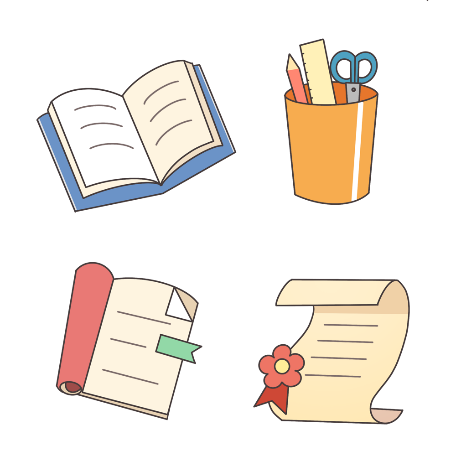 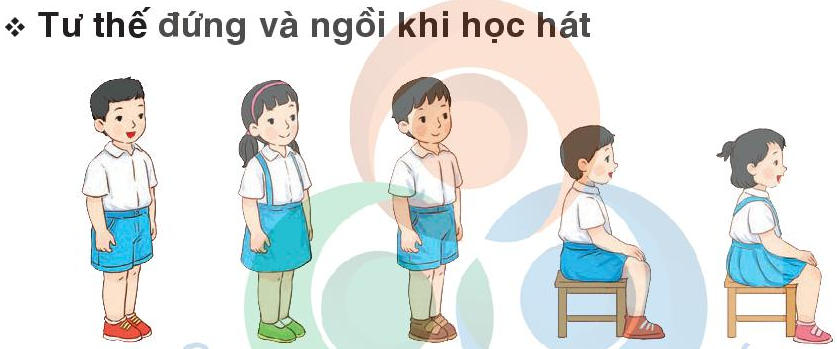 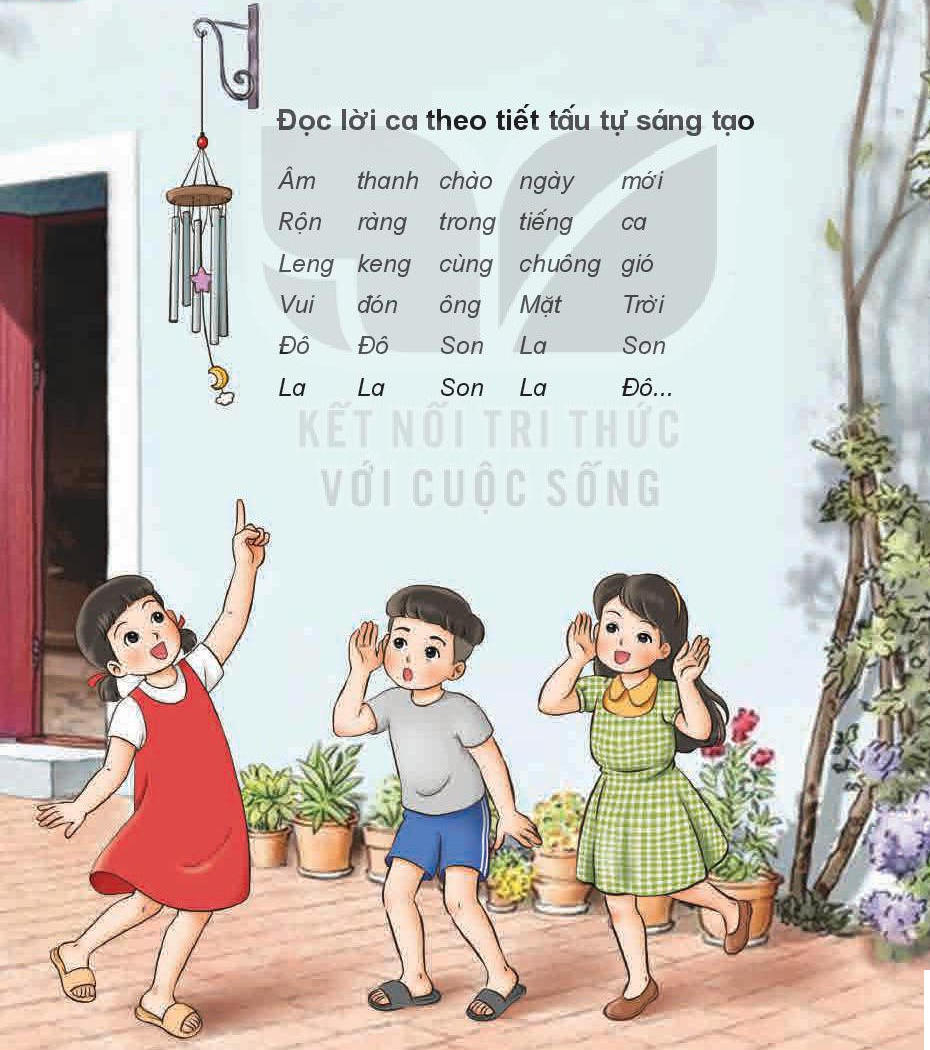 Mở đầu
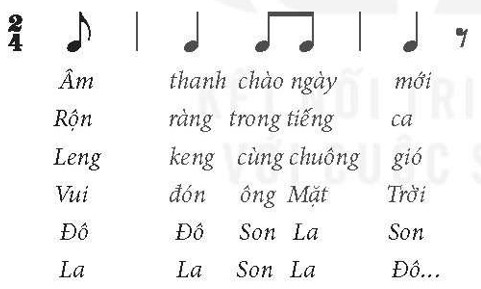 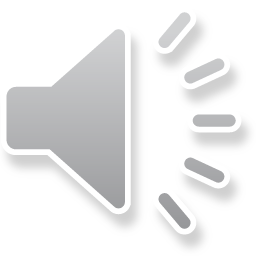 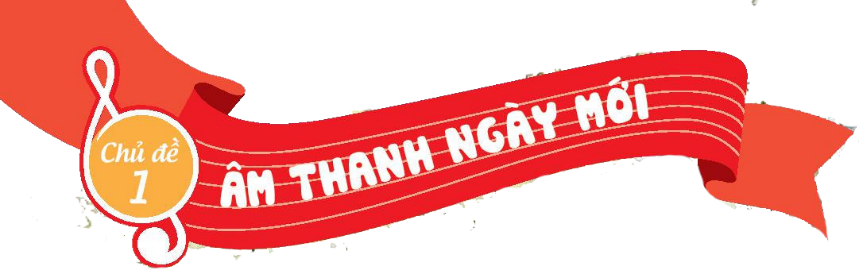 TIẾT 1
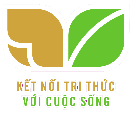 LÝ THUYẾT ÂM NHẠC: MỘT SỐ KÝ HIỆU GHI NHẠC
ĐỌC NHẠC: BÀI SỐ 1
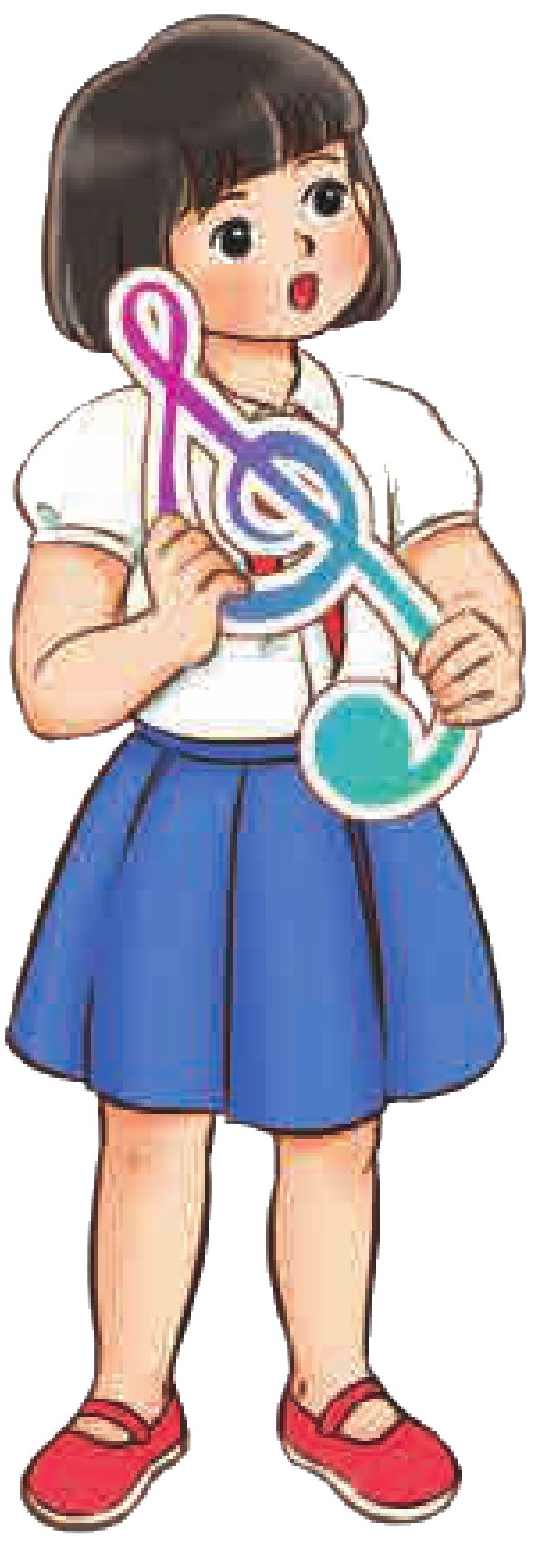 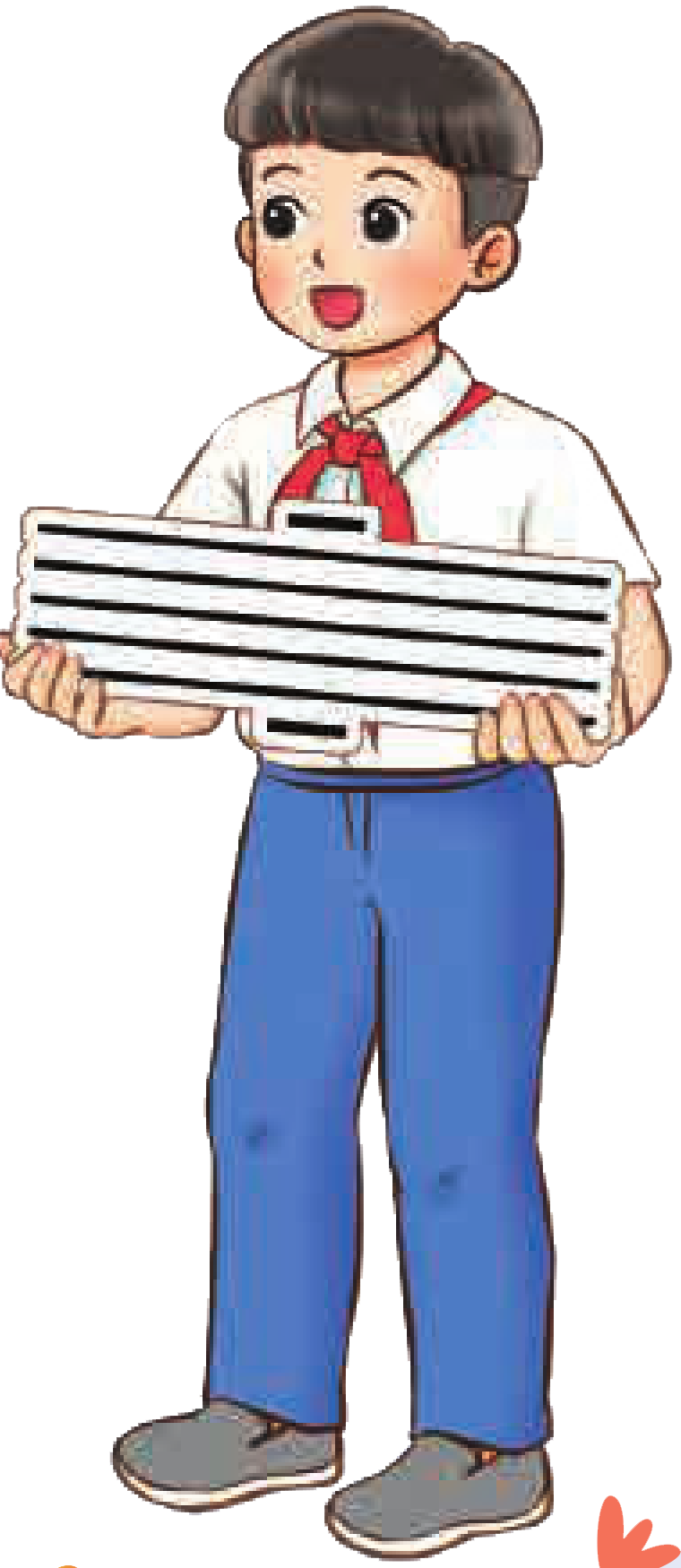 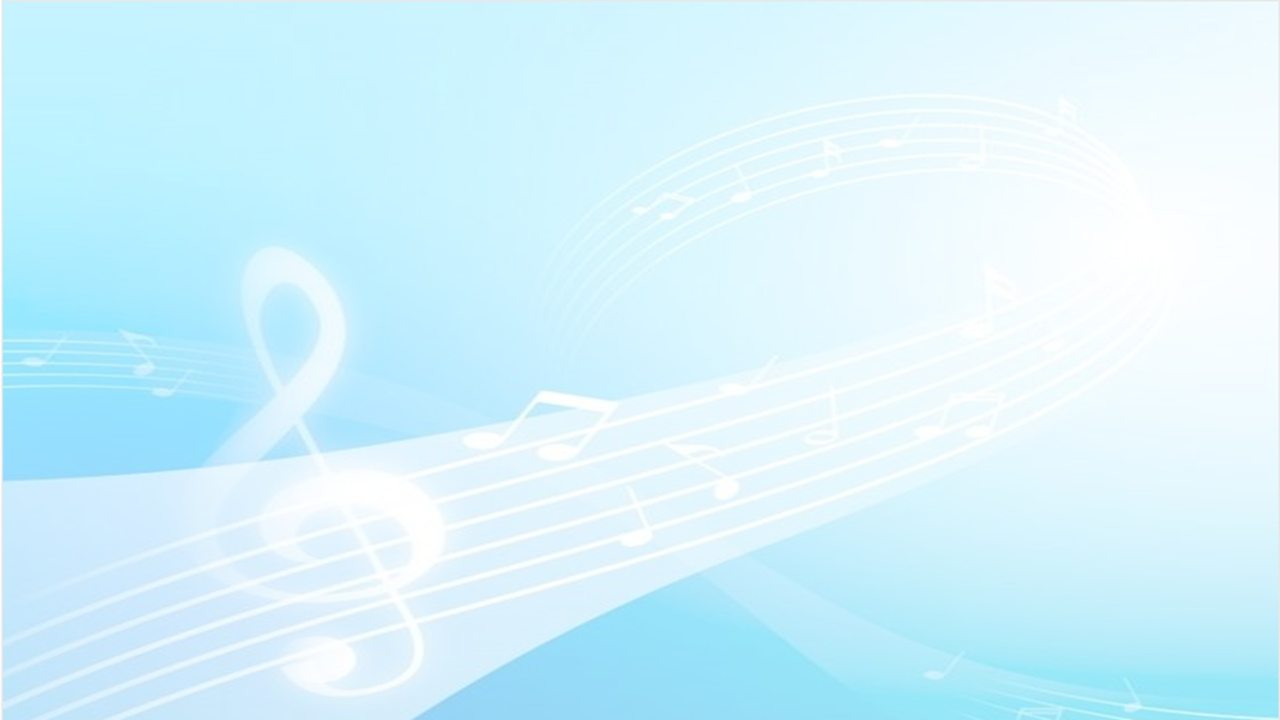 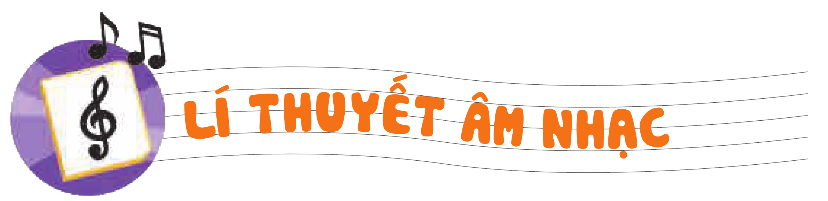 Hình thành kiến thức MỚI
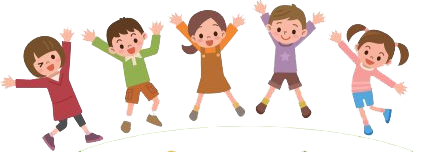 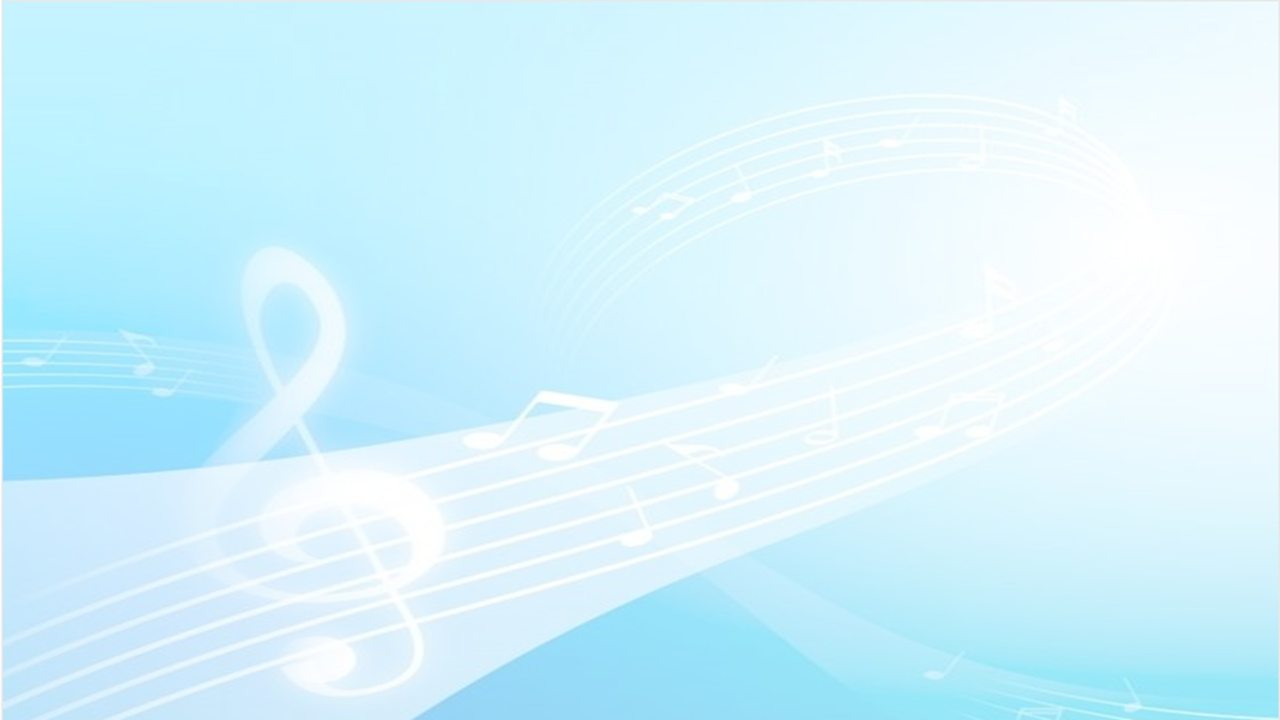 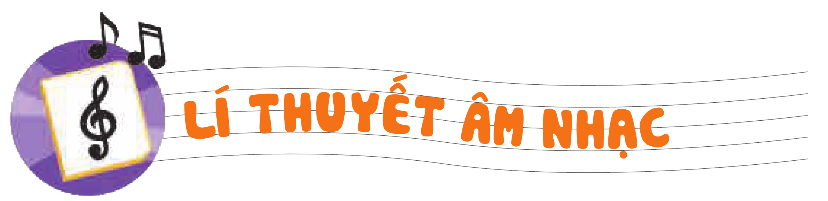 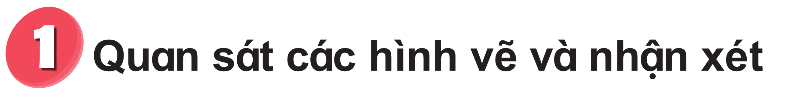 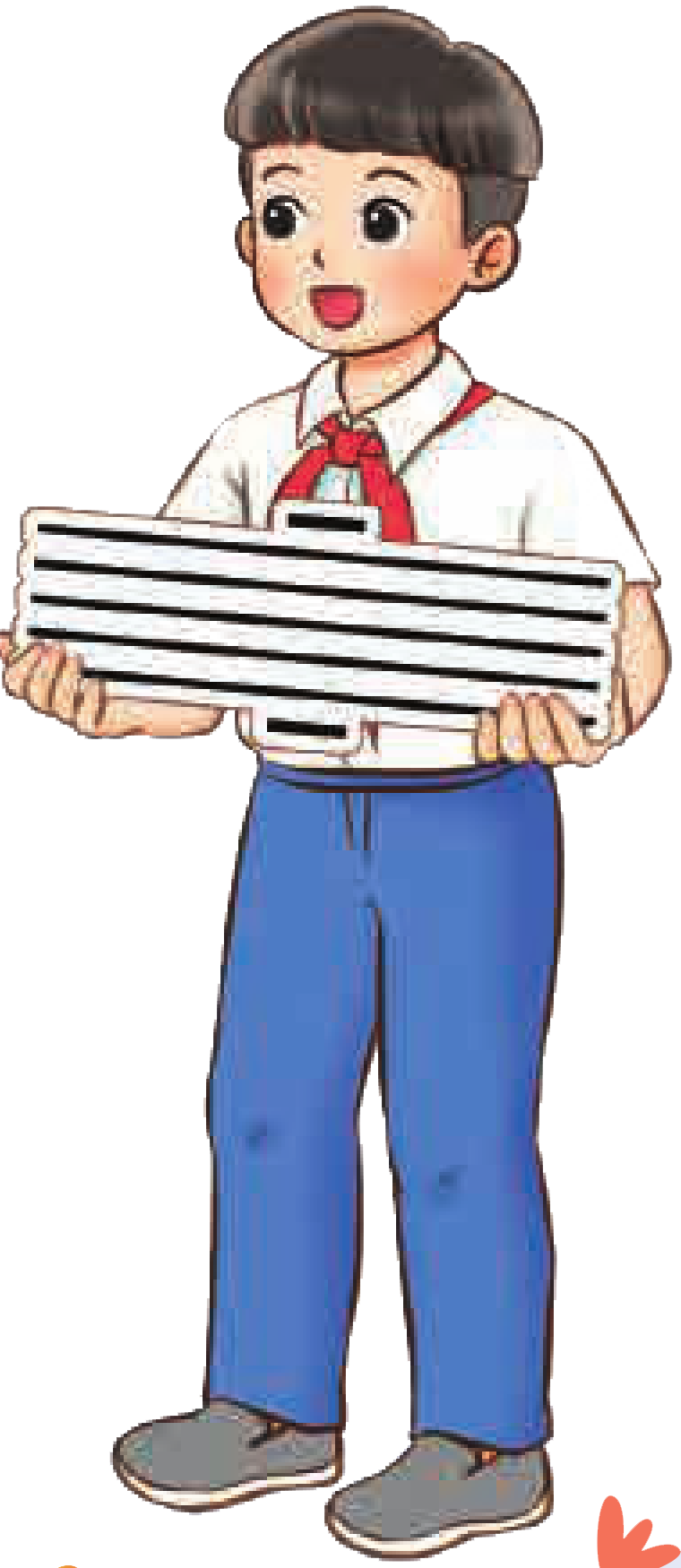 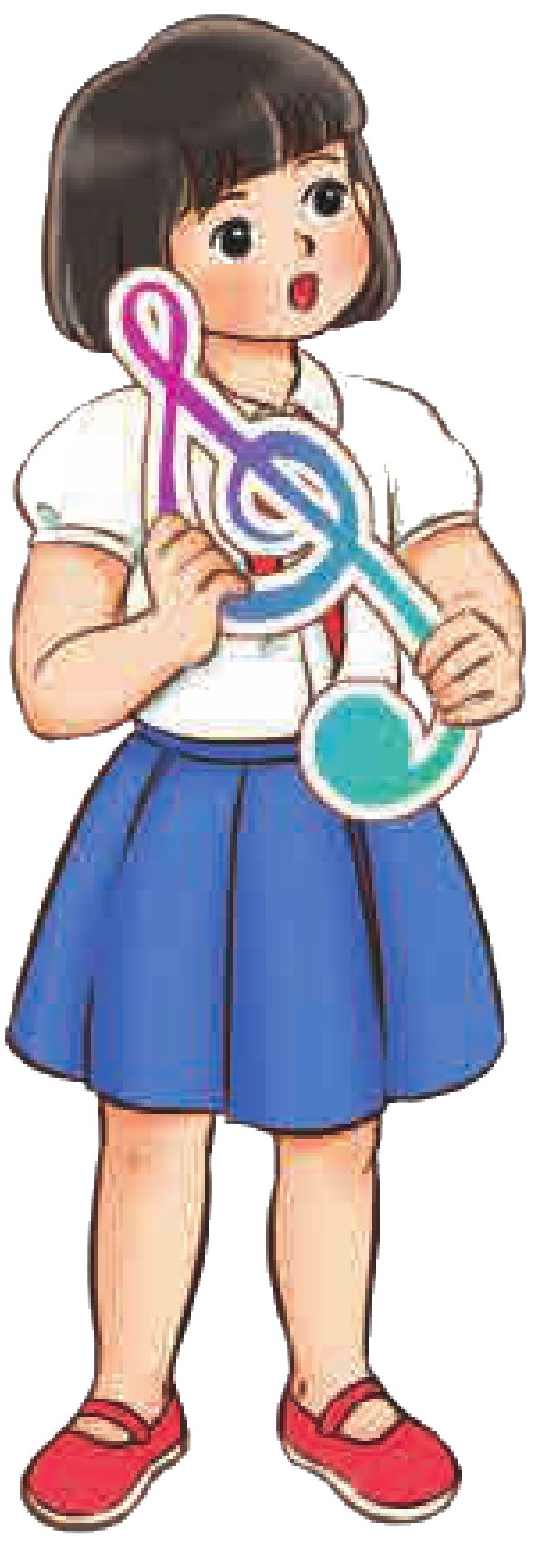 Bạn nam đang cầm khuông nhạc
Bạn nữ đang cầm khóa Son
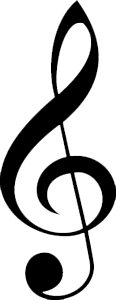 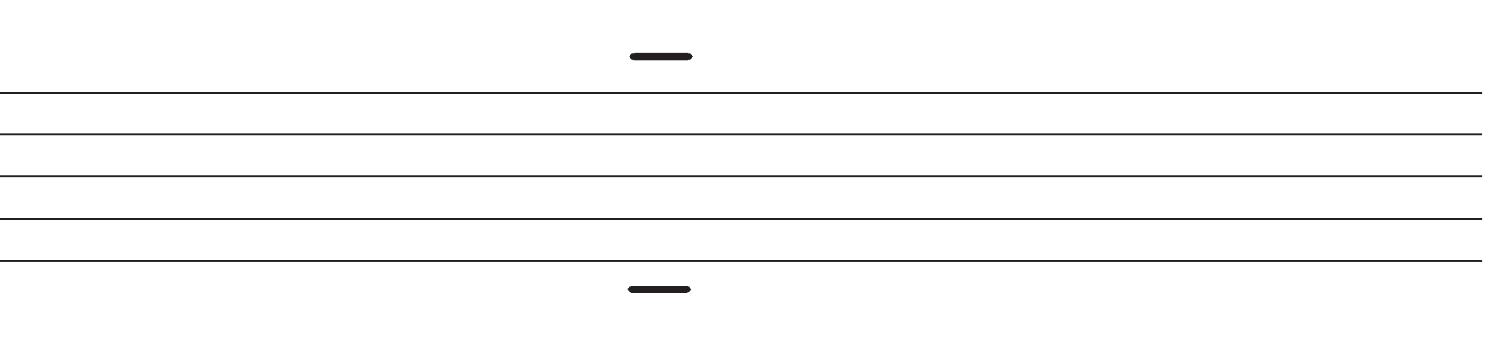 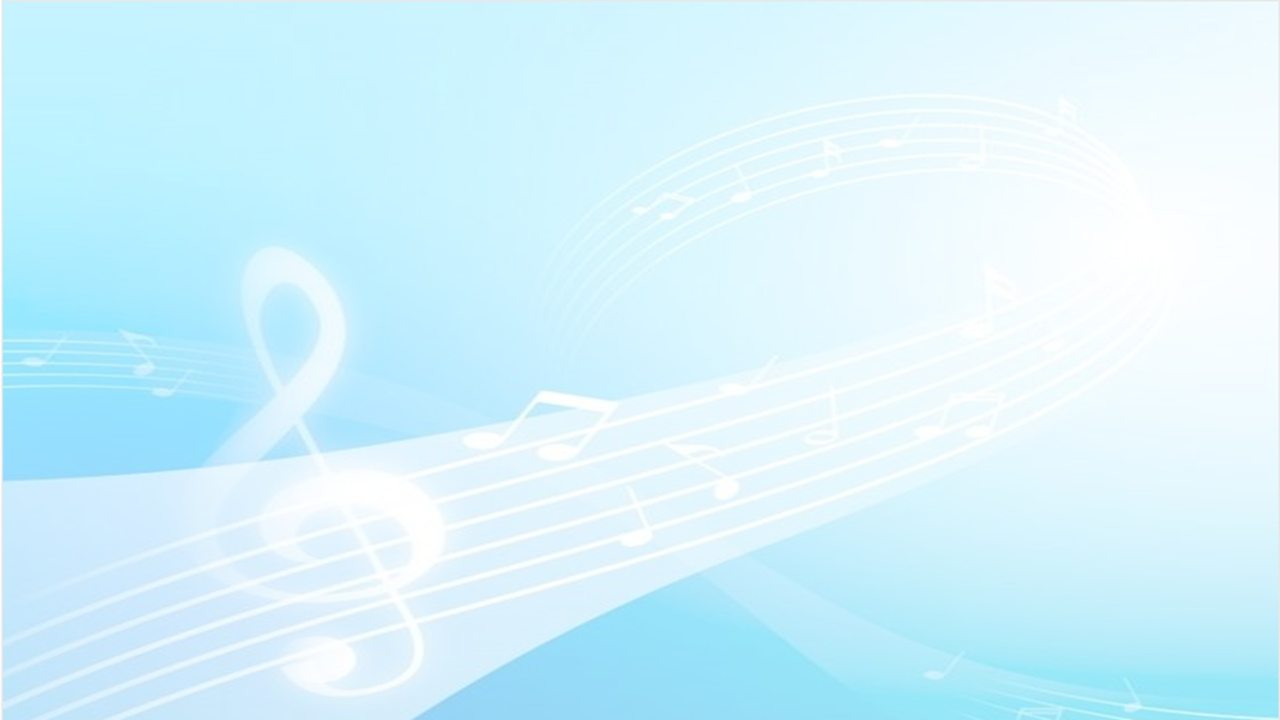 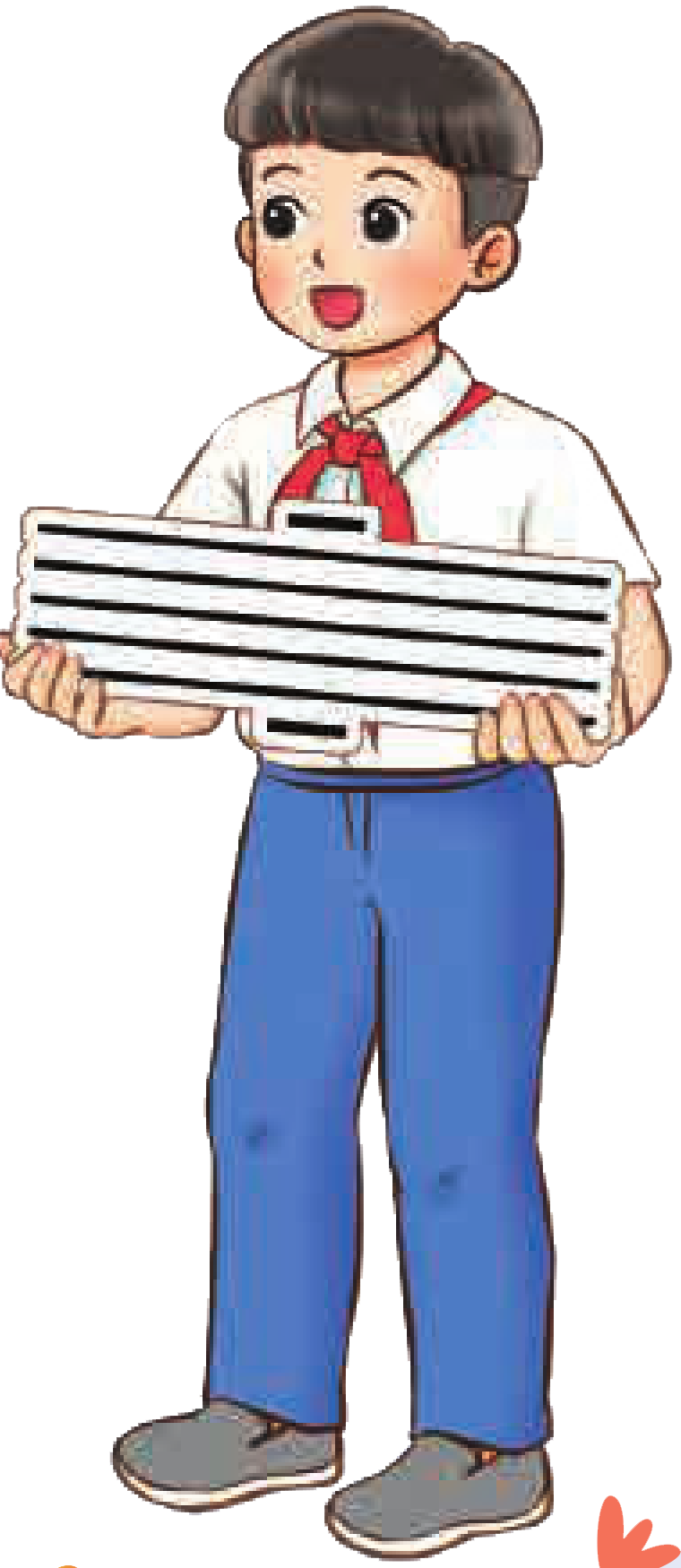 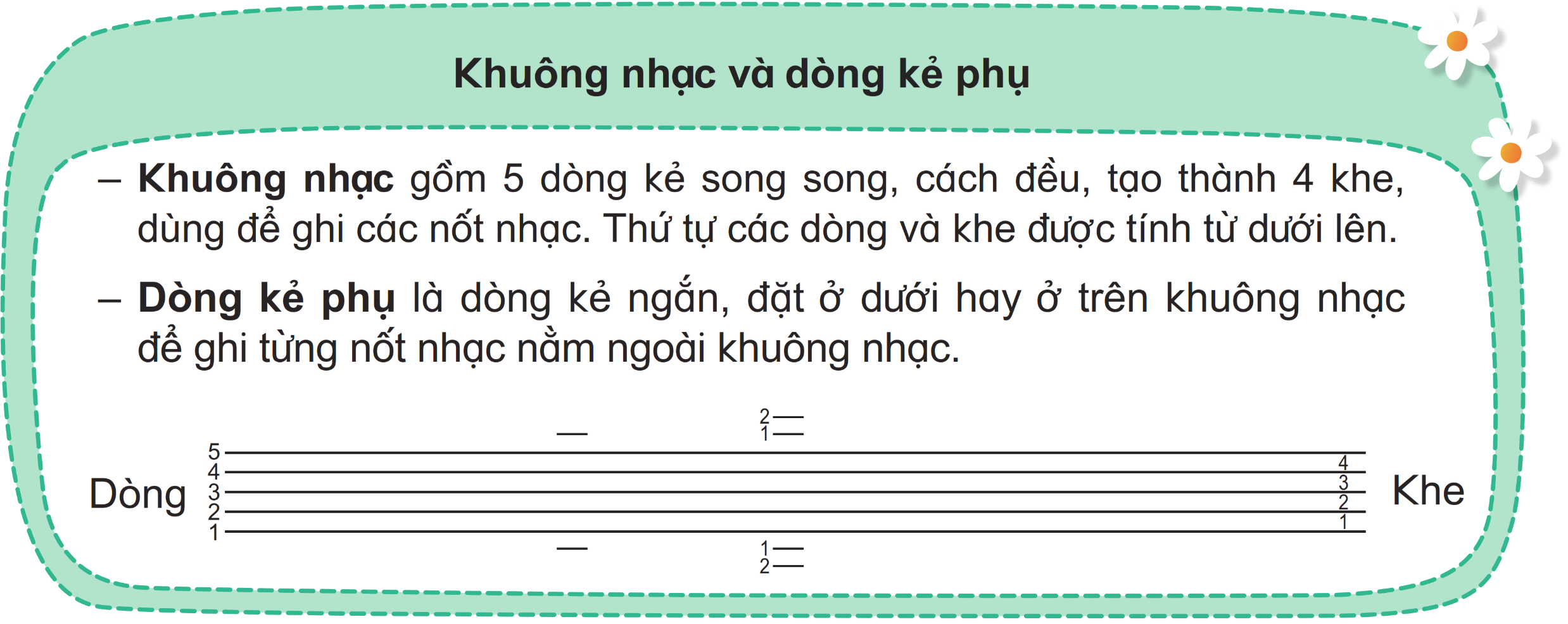 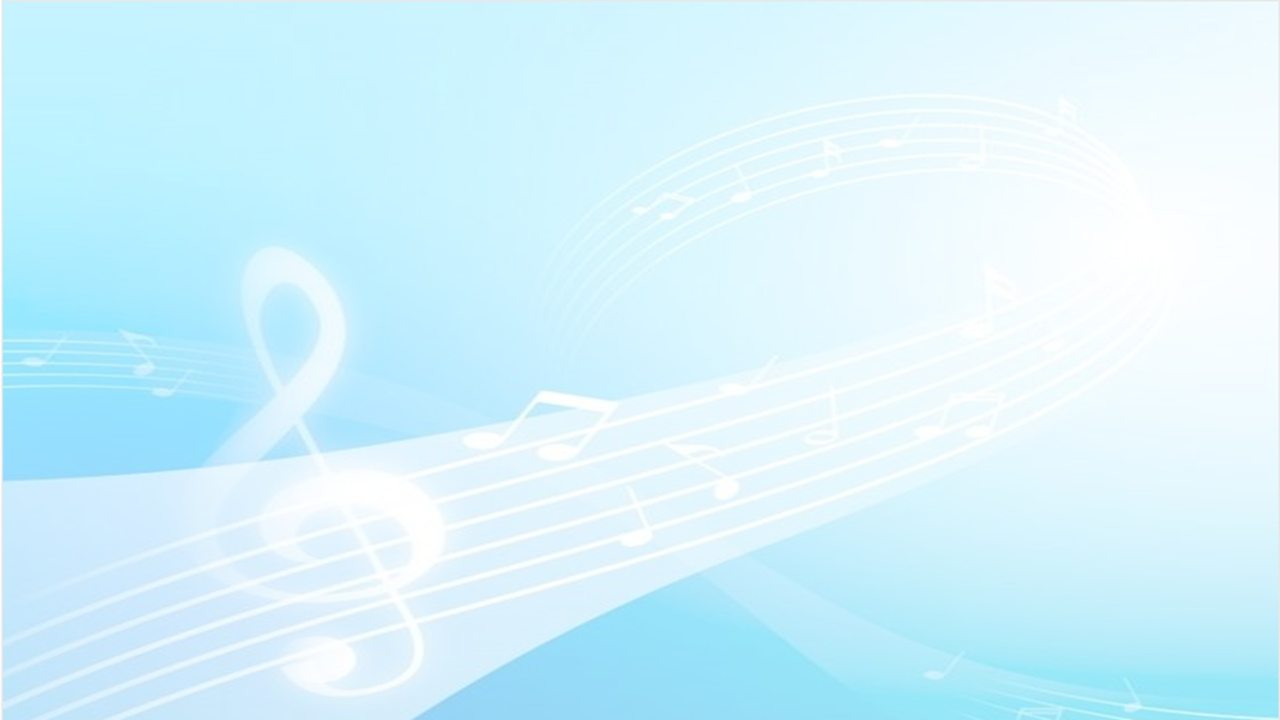 Giới thiệu khóa son
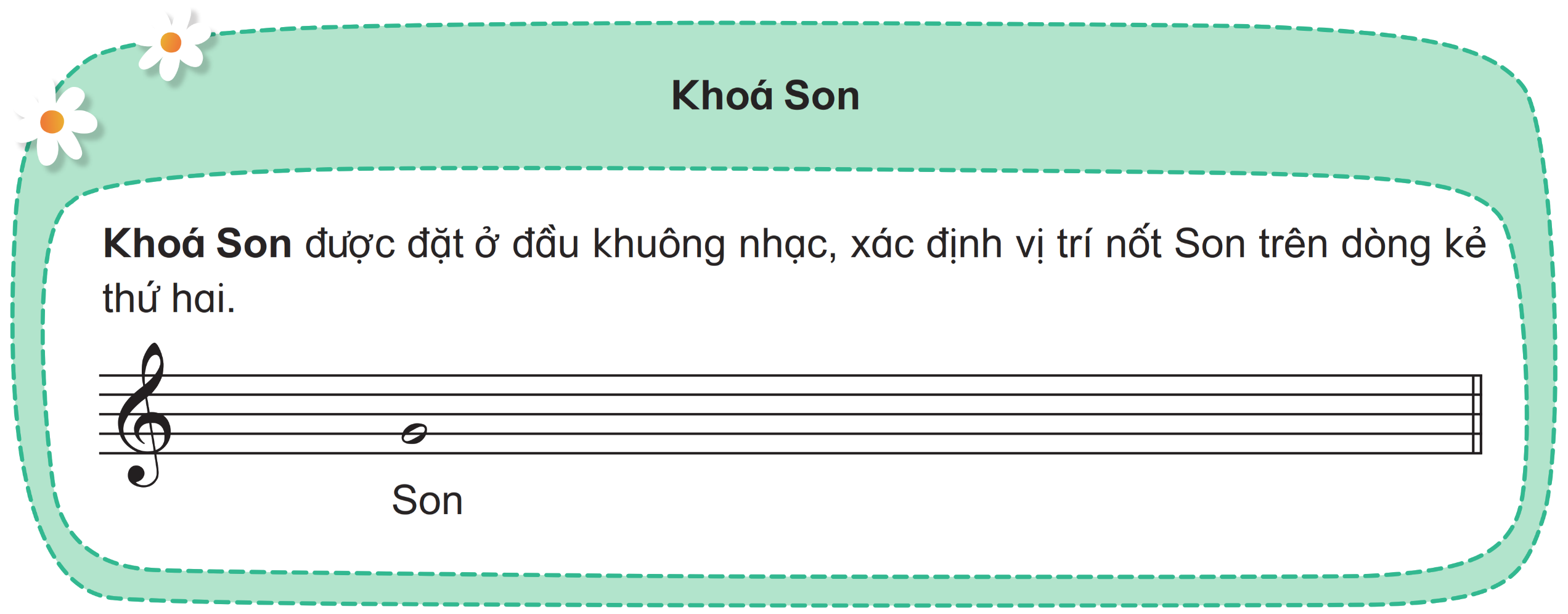 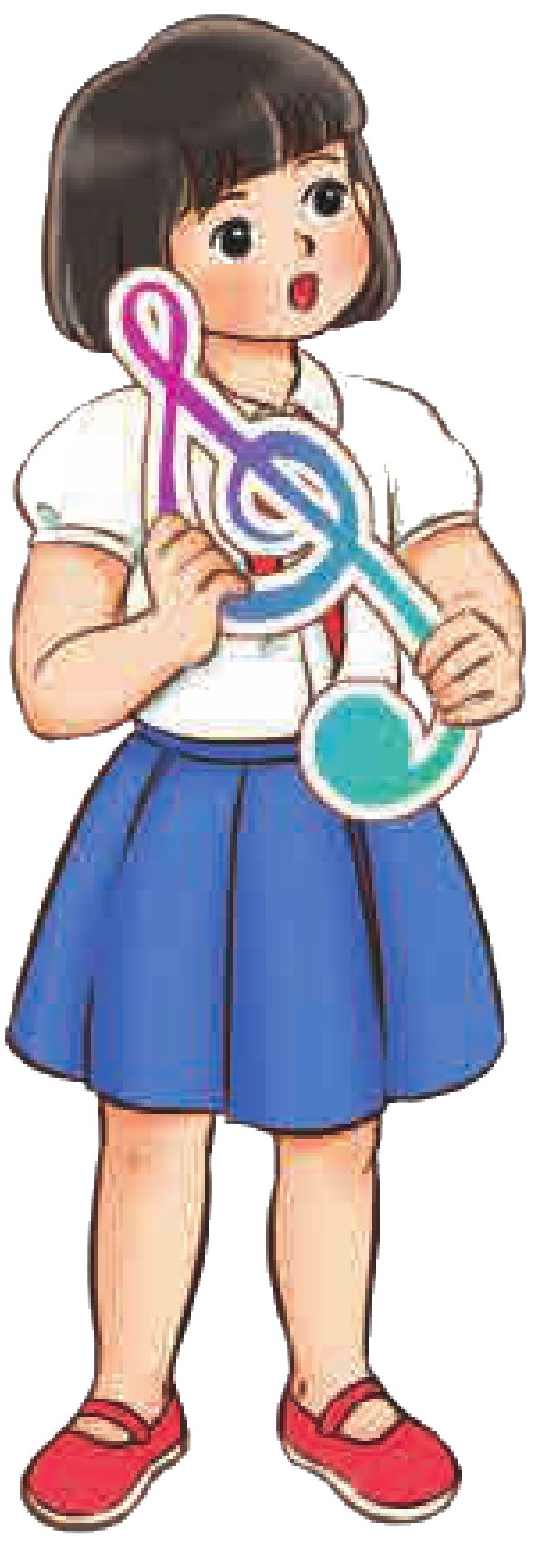 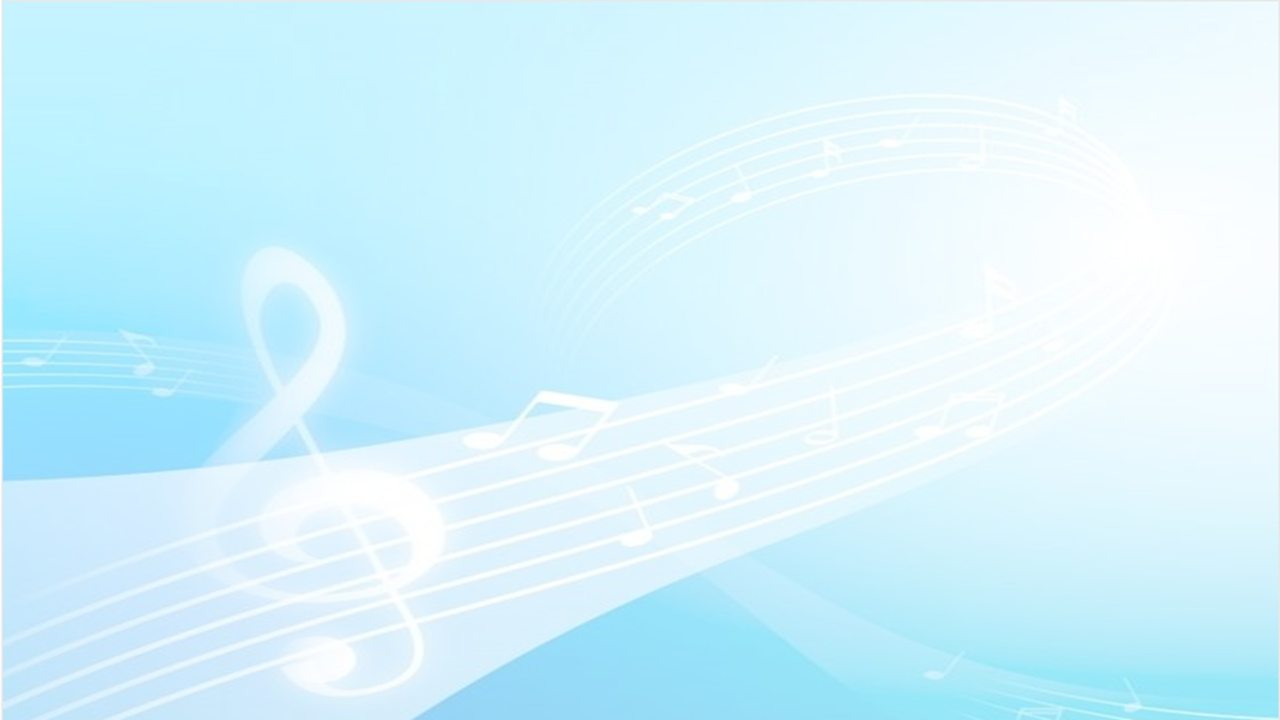 Giới thiệu 7 nốt nhạc trên khuông nhạc
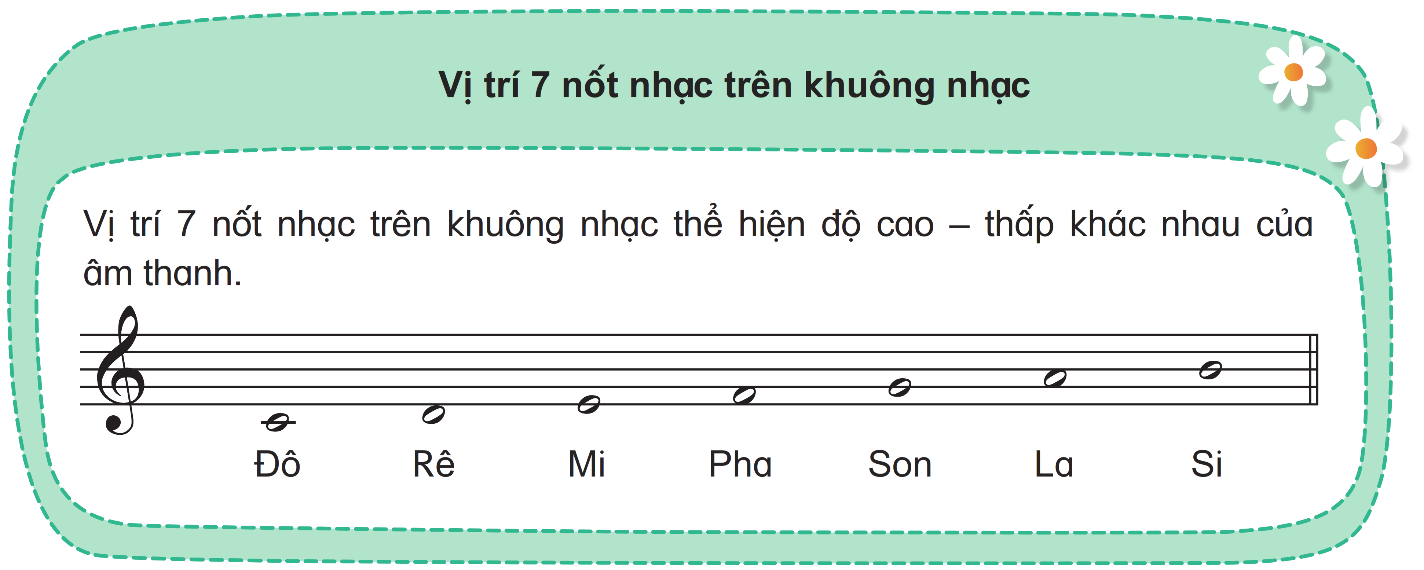 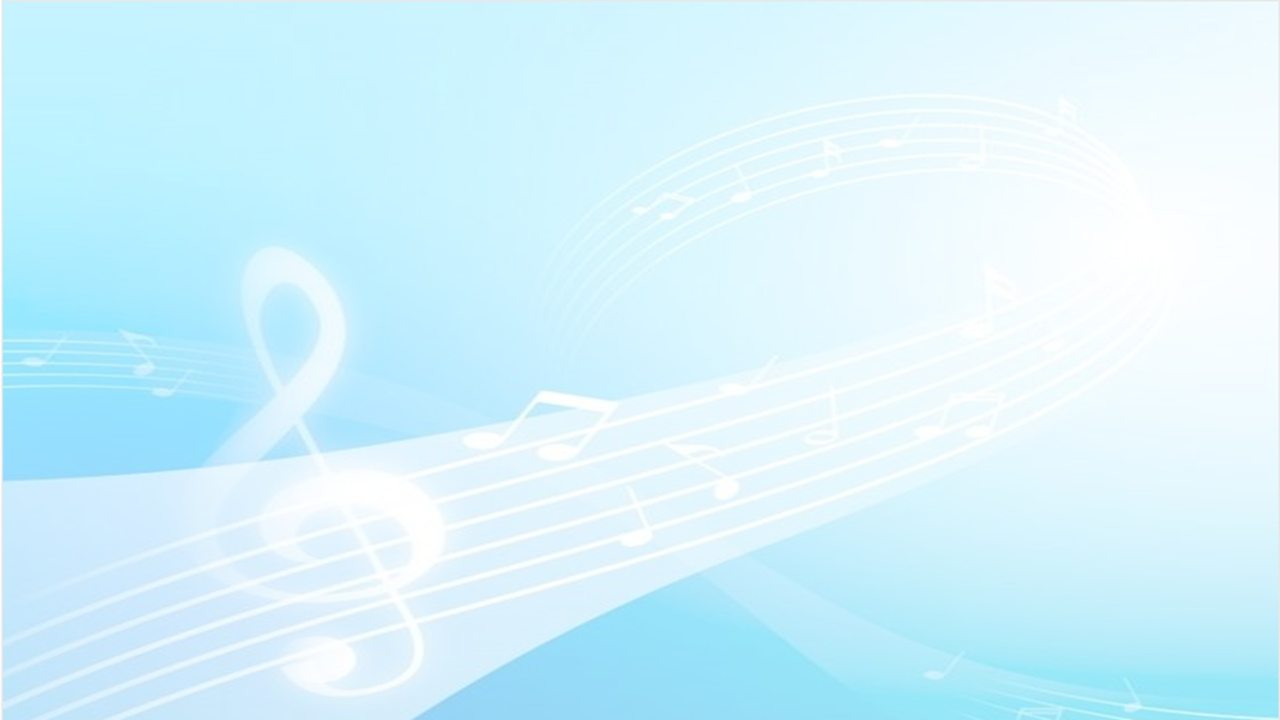 Xem giới thiệu tổng thể Khuông nhạc, khóa son, vị trí nốt nhạc trên khuông
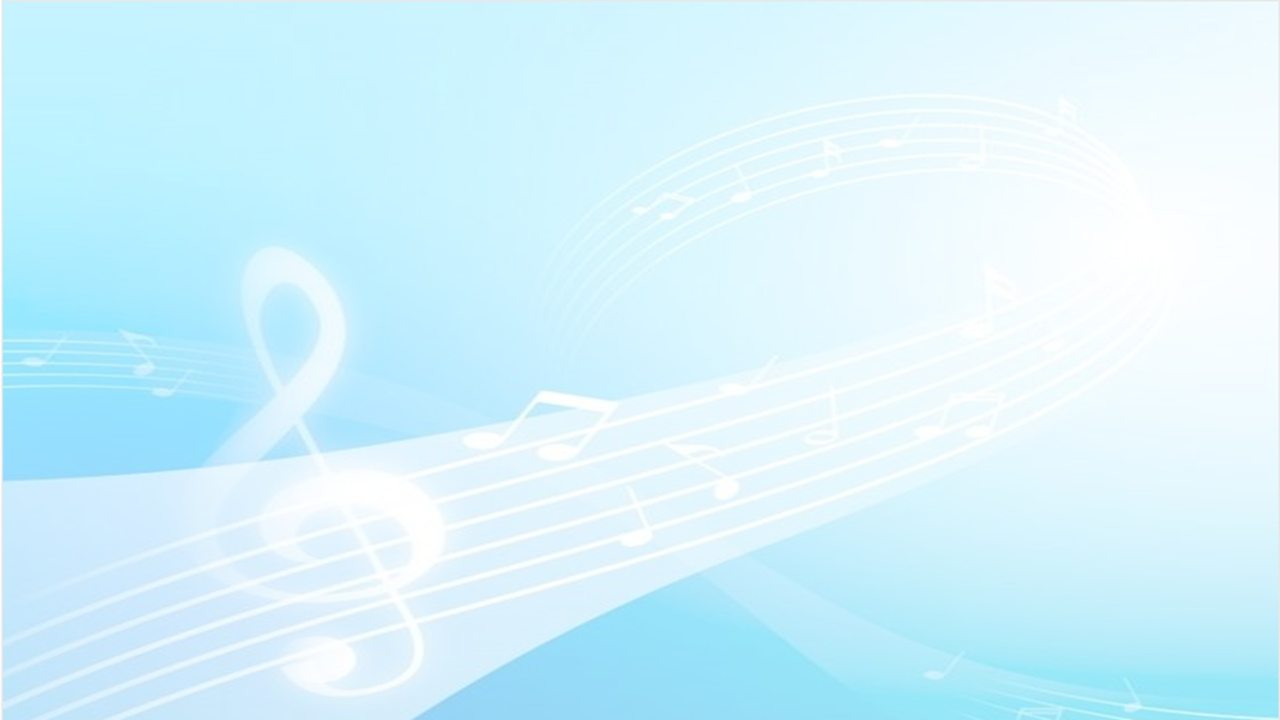 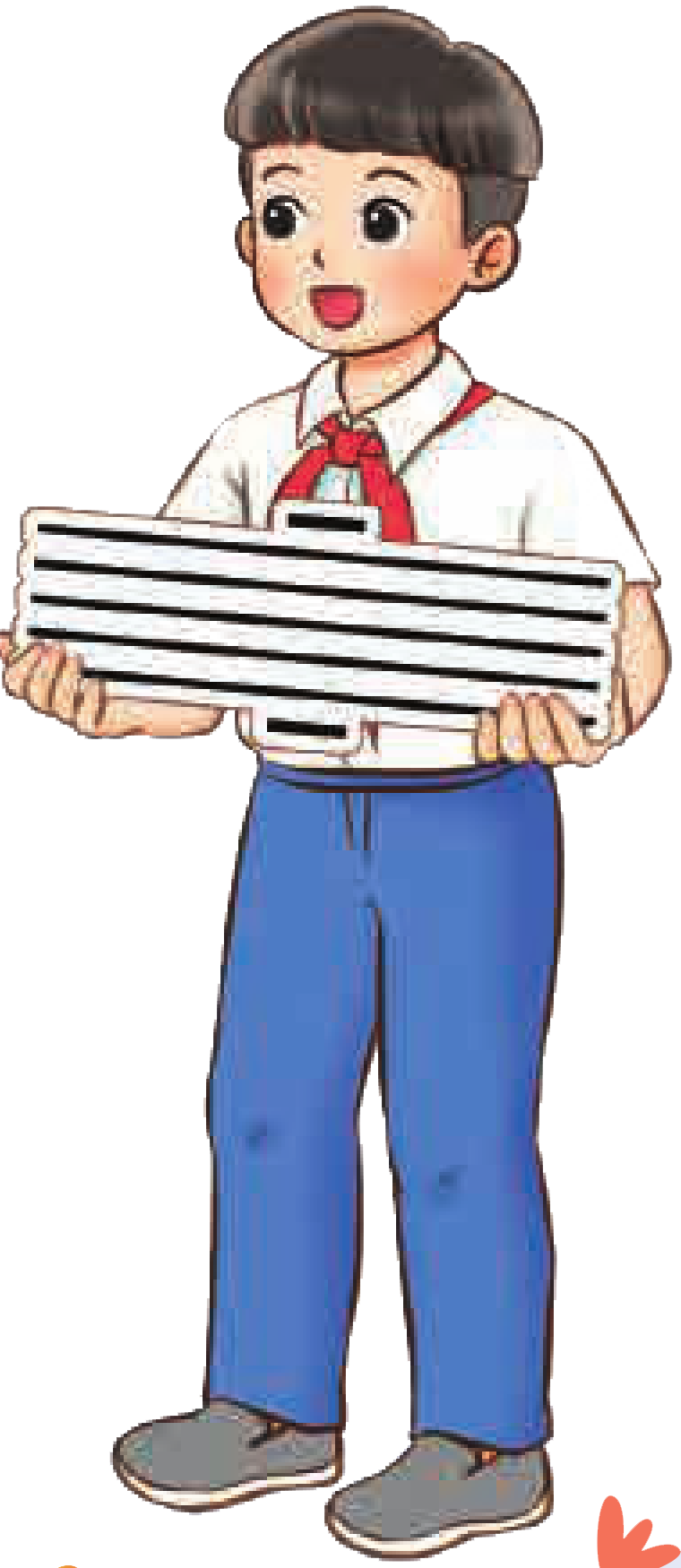 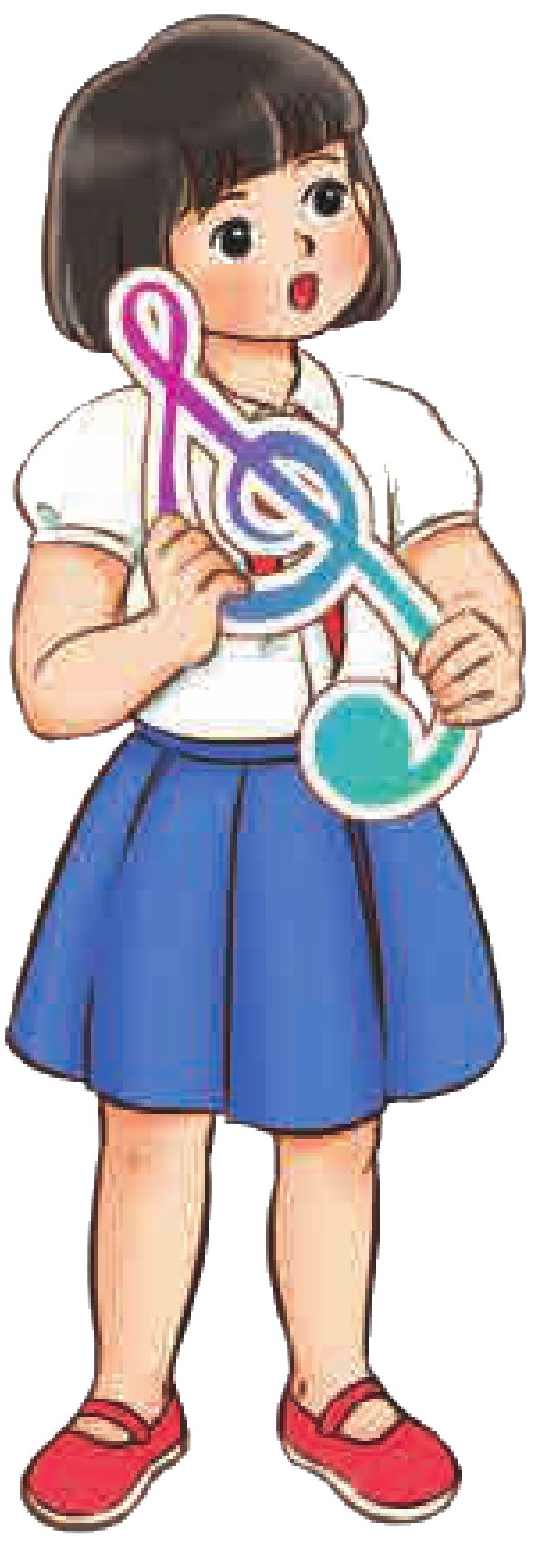 Nhắc lại  kiến thức khuông nhạc, khóa son, vị trí các nốt nhạc trên khuông
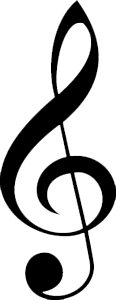 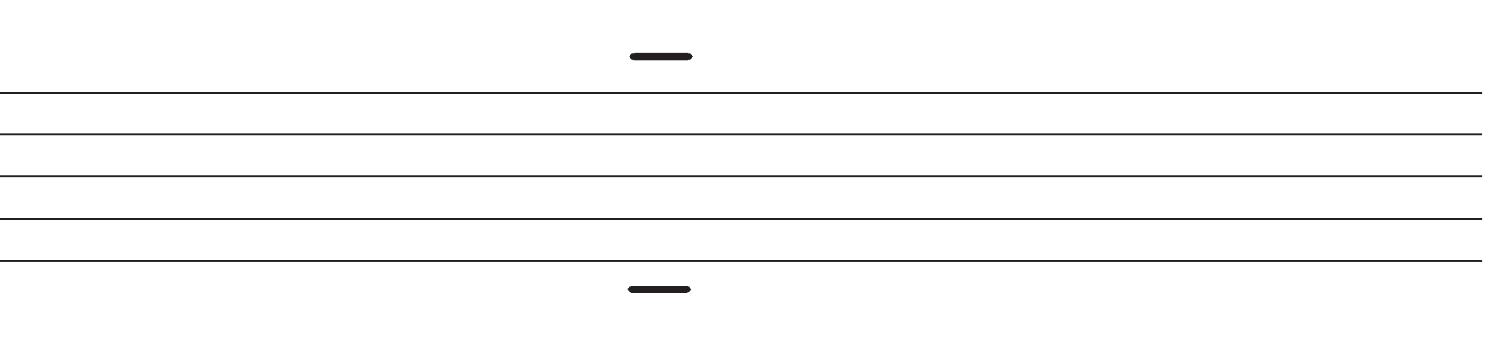 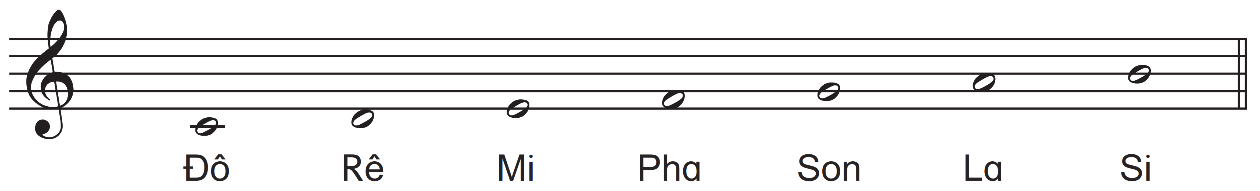 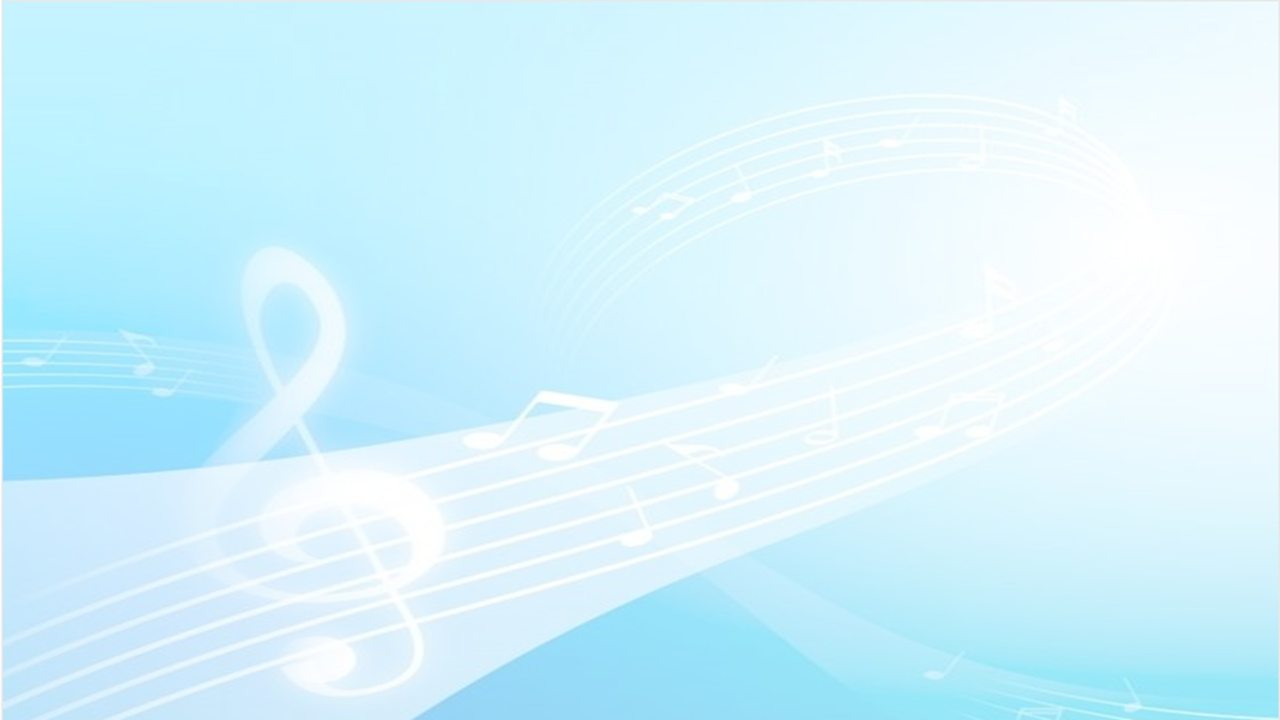 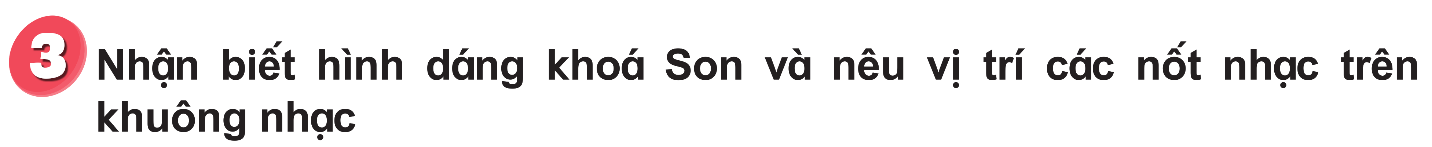 Luyện tập
Nhận biết hình dáng khóa son và nêu vị trí các nốt nhạc trên khuông nhạc
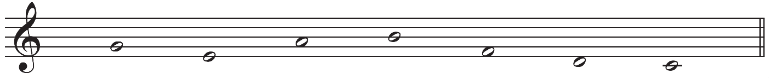 Khóa son hình bầu dục, đuôi uốn cong lên
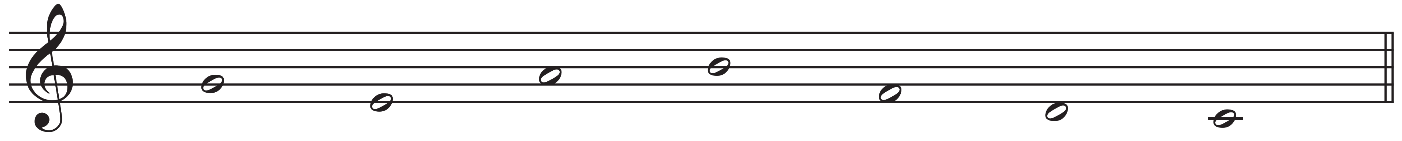 Nốt la
Nốt son
Nốt si
Nốt mi
Nốt pha
Nốt rê
Nốt đồ
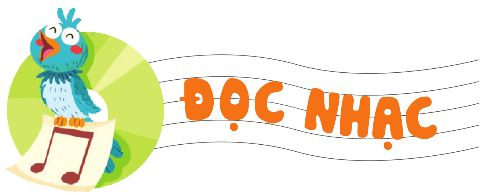 Giới thiệu, đọc mẫu
? Hình nốt nhạc, tên nốt nhạc
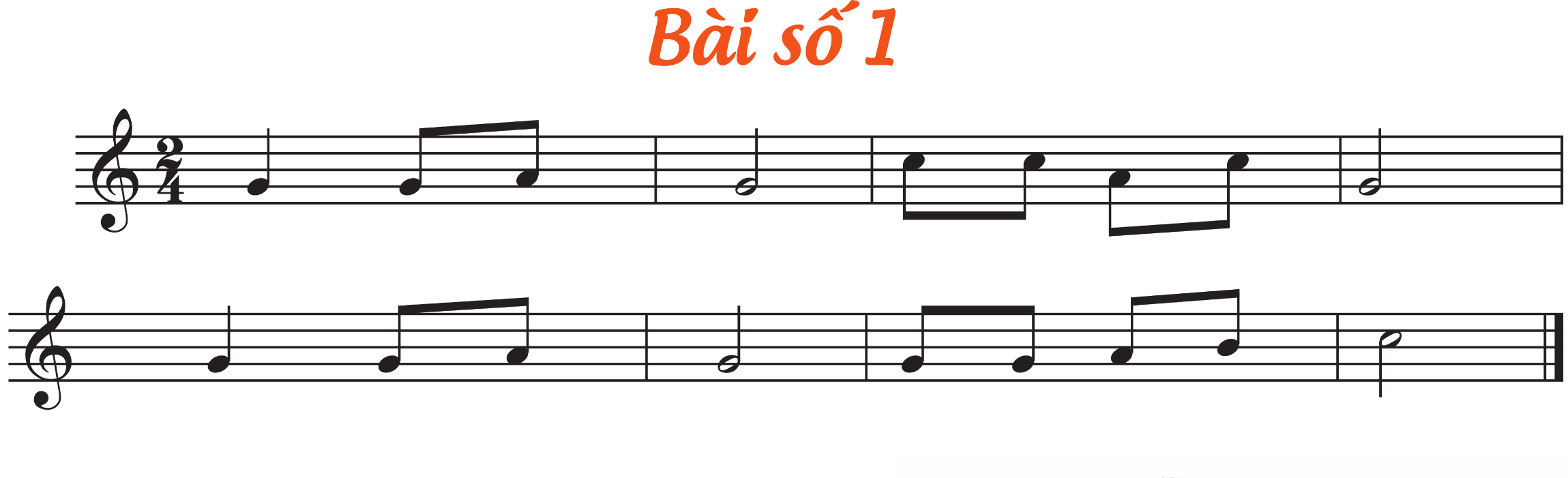 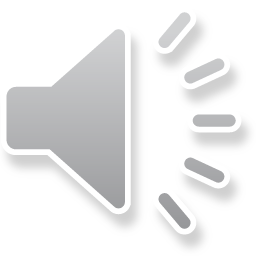 1
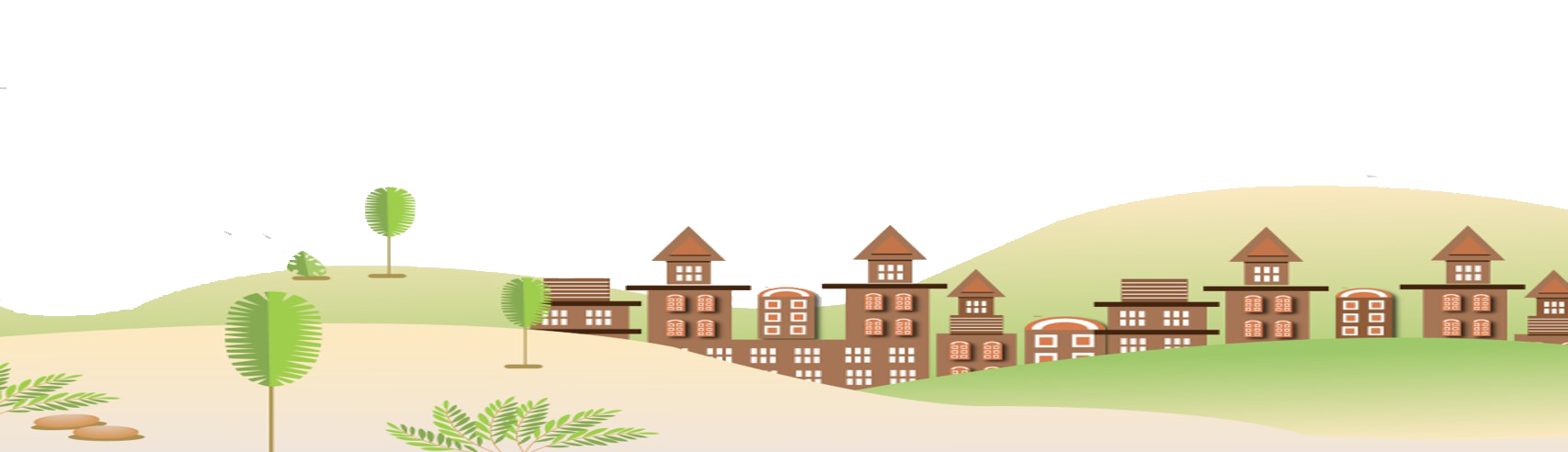 2
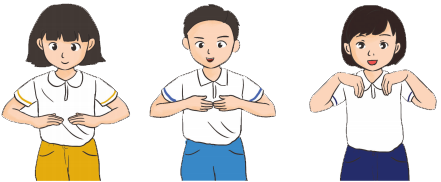 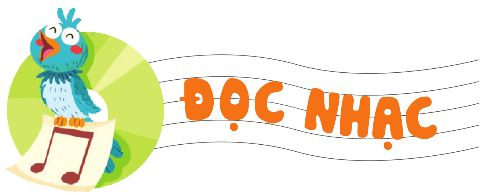 BÀI SỐ 1
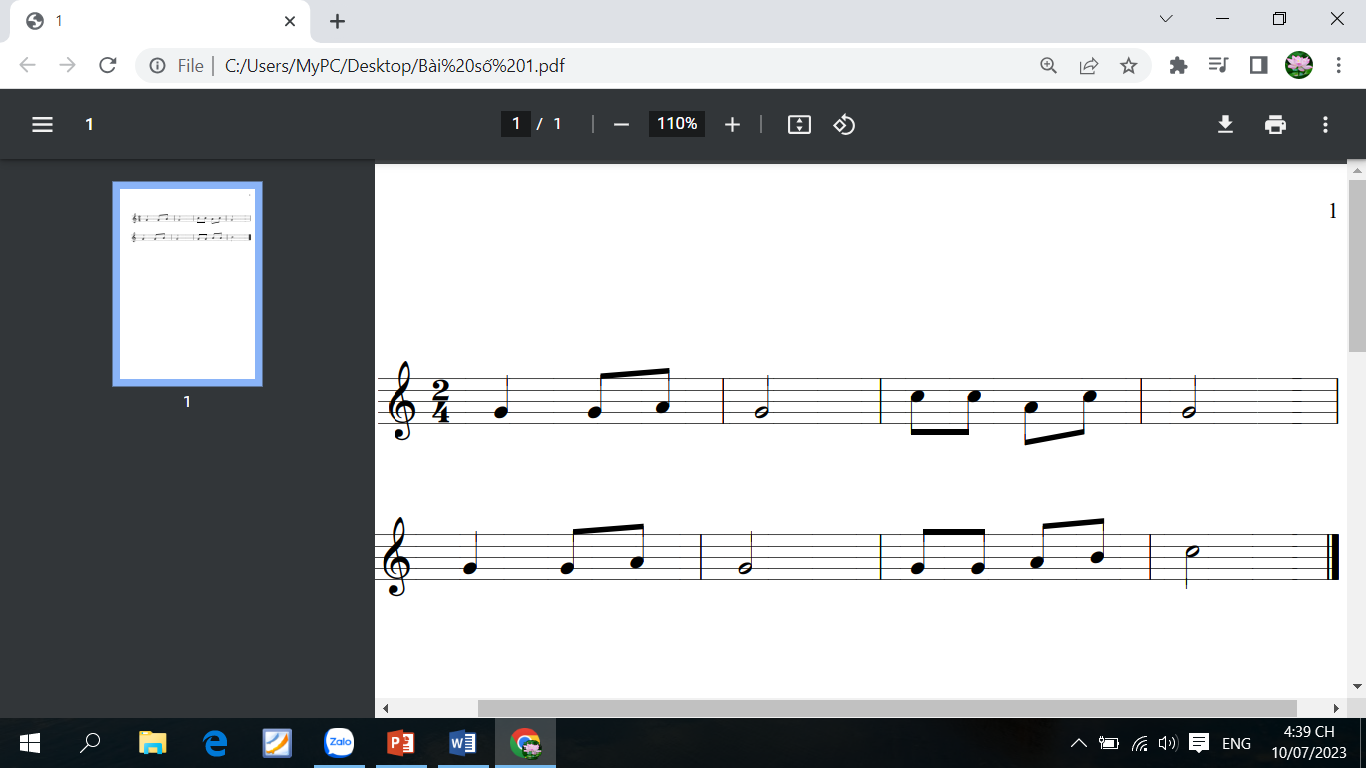 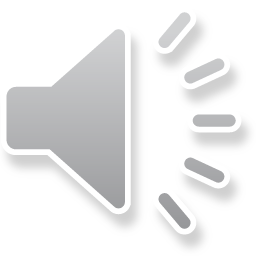 Son           Son        La              Son                      Đô     Đô      La       Đô              Son
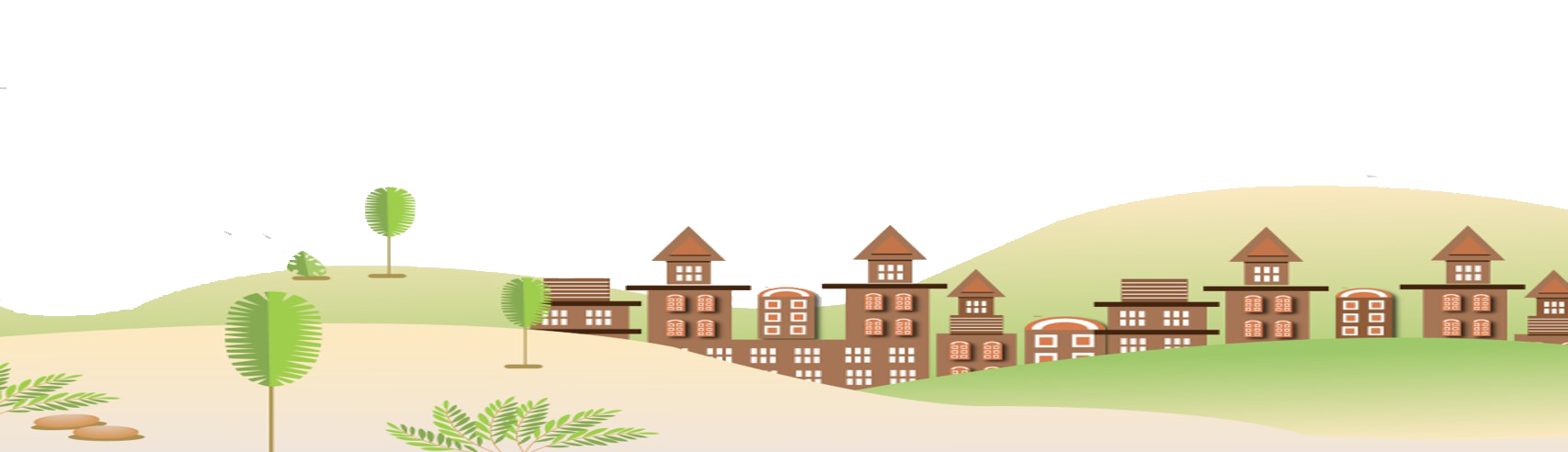 2
Son           Son       La               Son                        Son    Son      La       Si            Đô
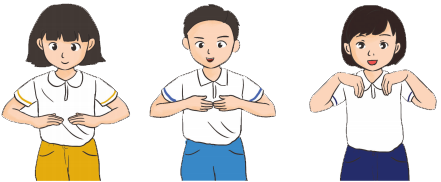 Đọc gam Đô trưởng
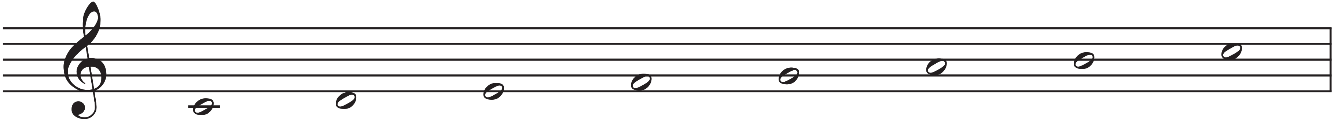 Đô                  Rê                  Mi                     Pha                Son                 La                     Si                  Đô
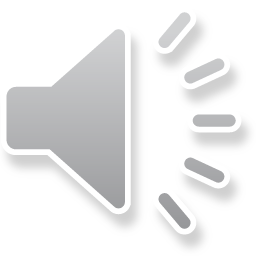 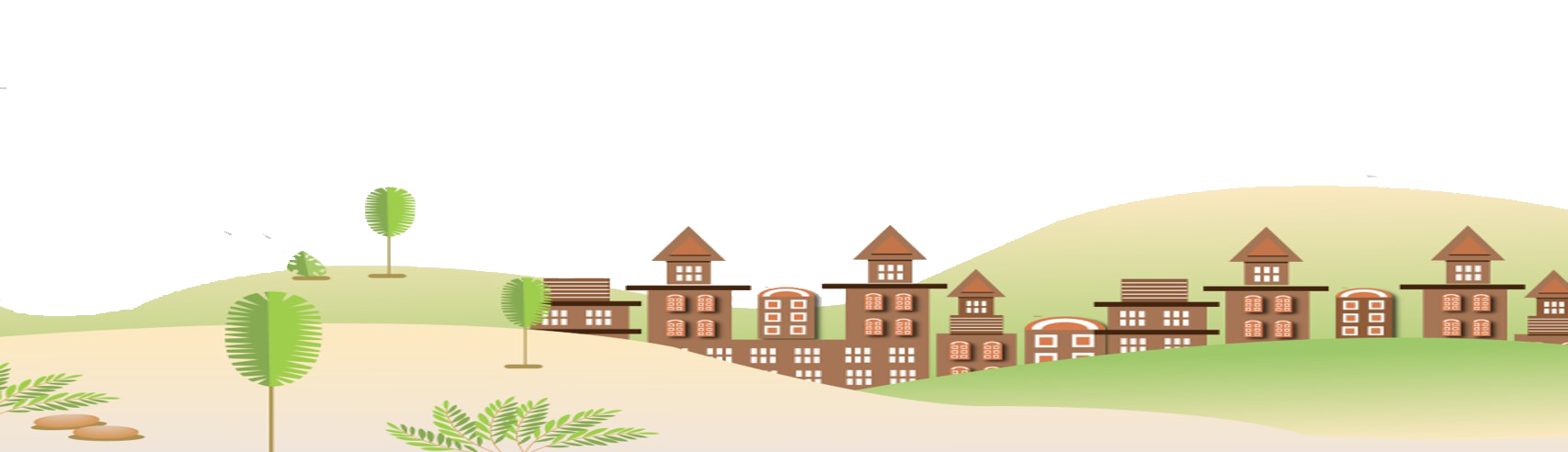 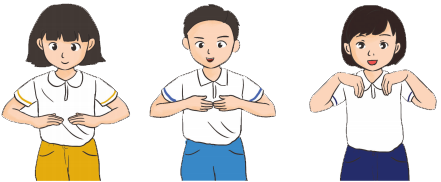 Đọc cao độ và thế tay
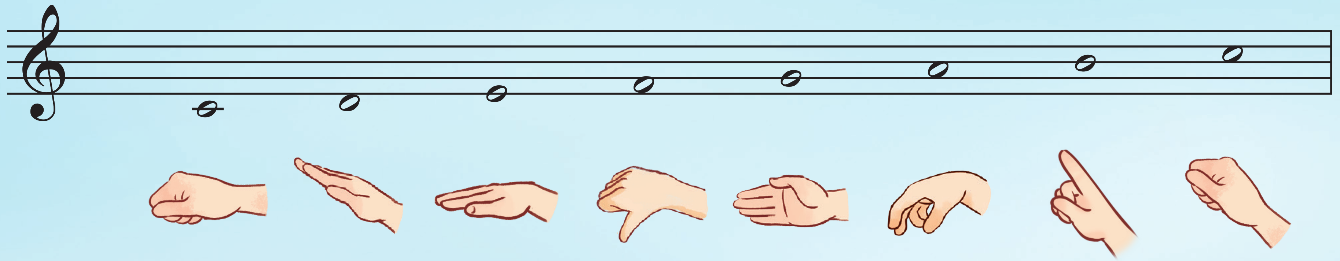 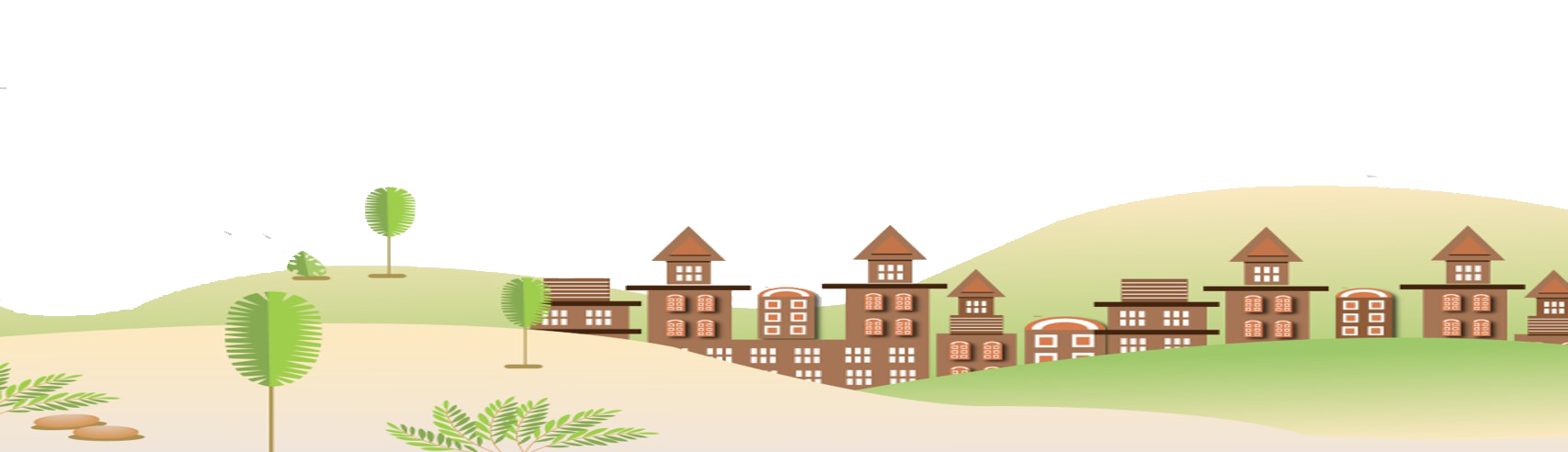 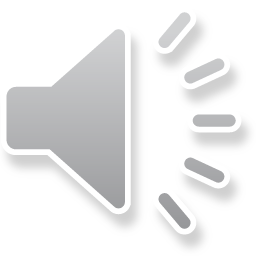 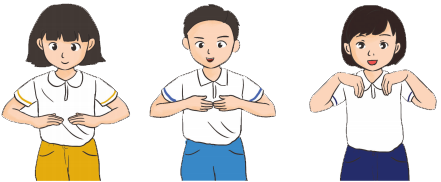 Gõ hoặc vỗ tay theo tiết tấu
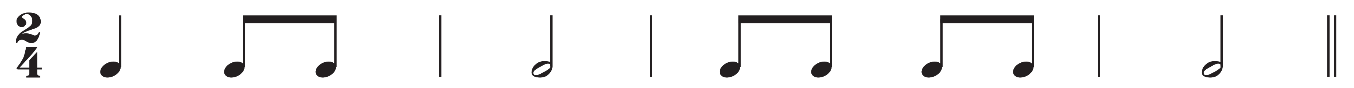 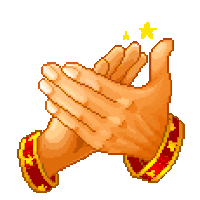 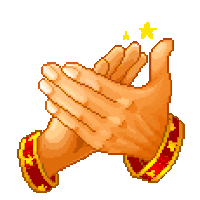 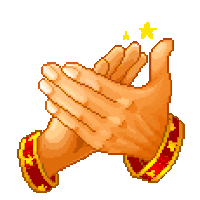 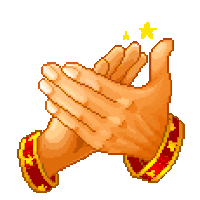 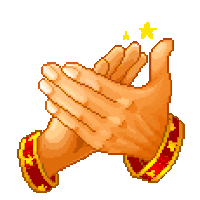 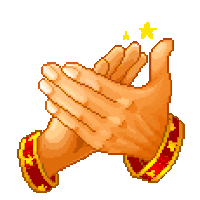 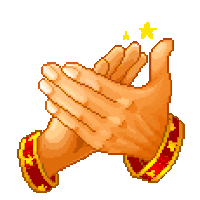 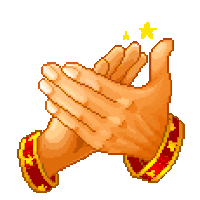 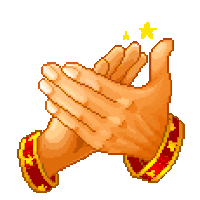 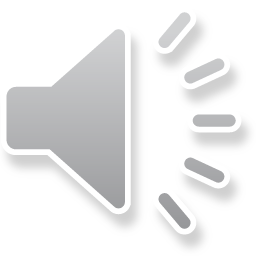 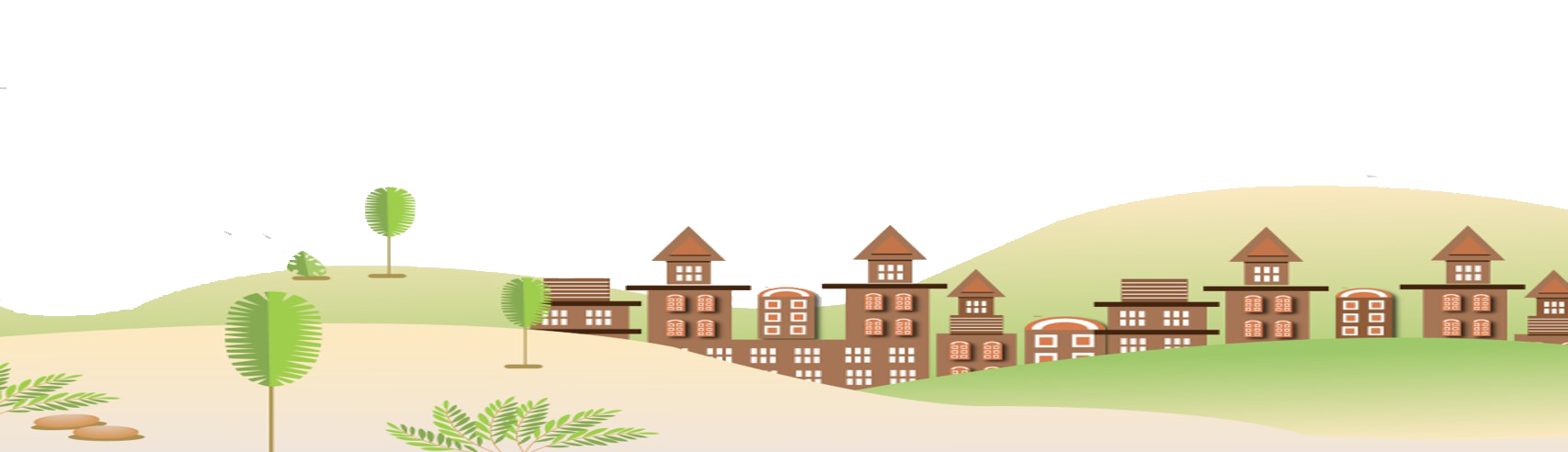 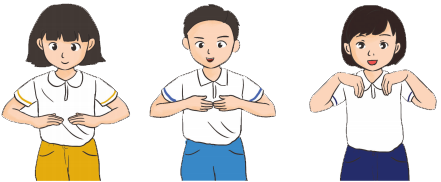 CÂU 1
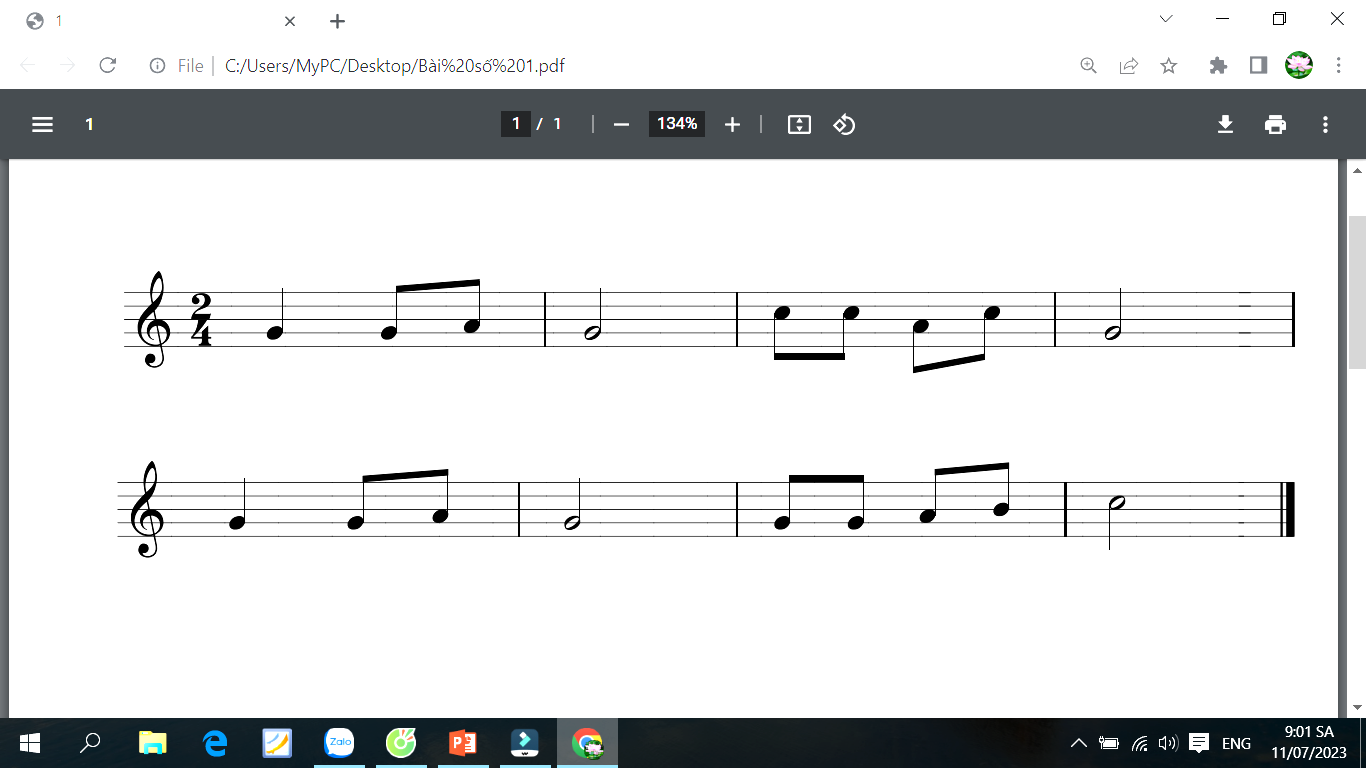 1
2
Son            Son        La             Son                        Đô     Đô       La       Đô             Son
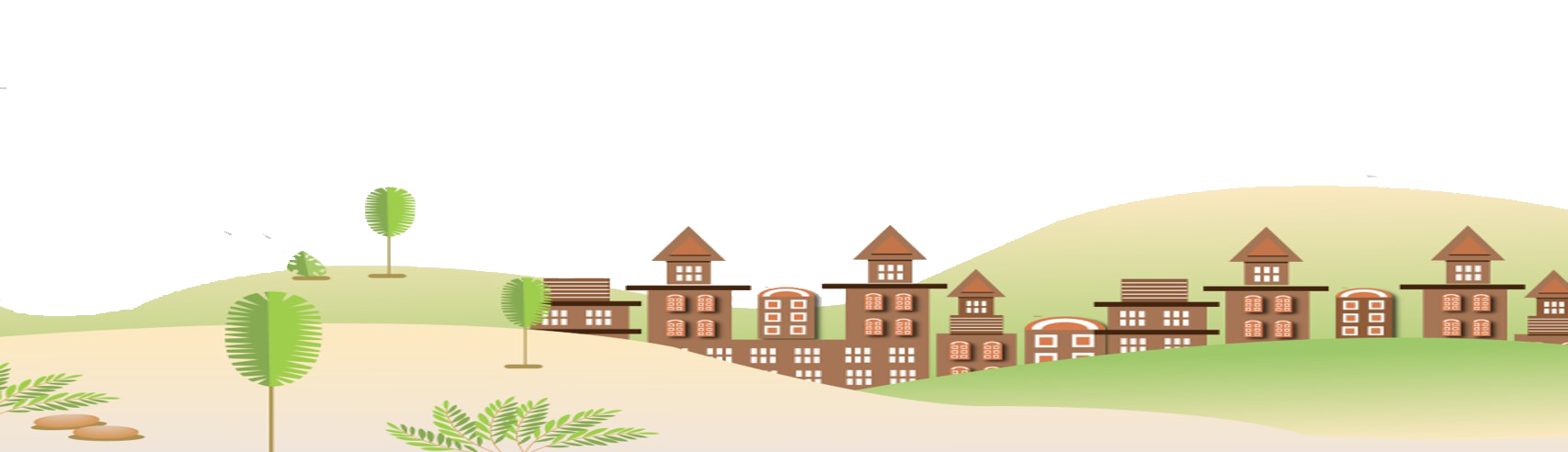 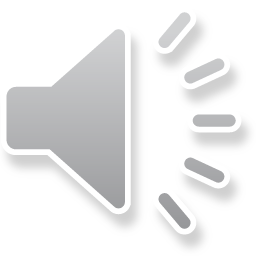 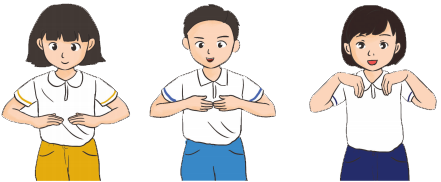 CÂU 2
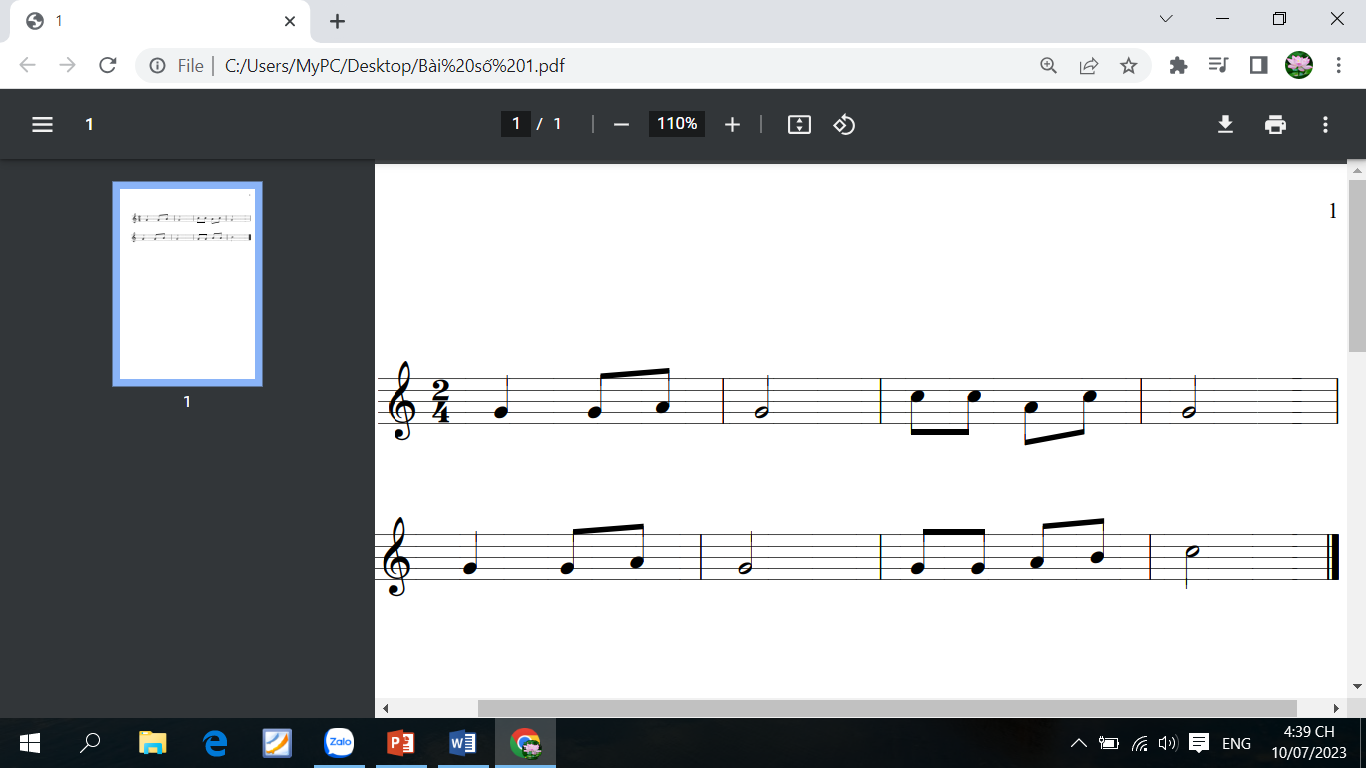 1
2
Son            Son        La             Son                        Đô     Đô       La       Đô             Son
Son             Son       La                 Son                           Son     Son      La       Si             Đô
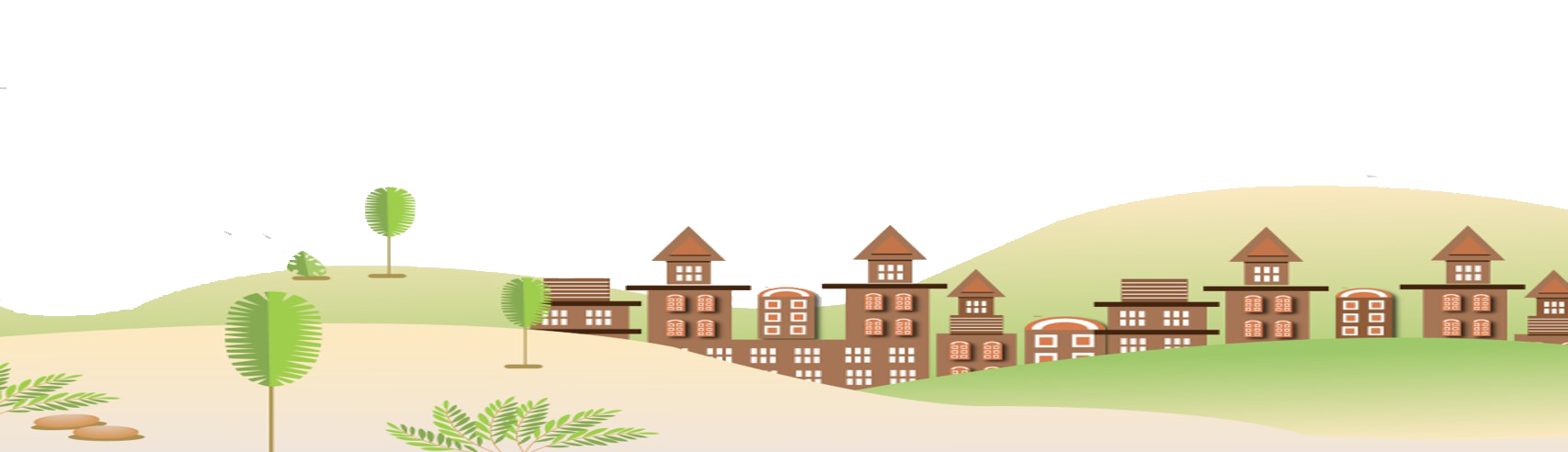 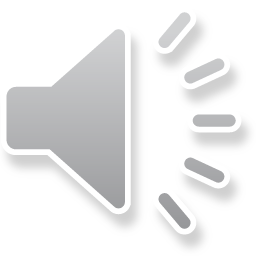 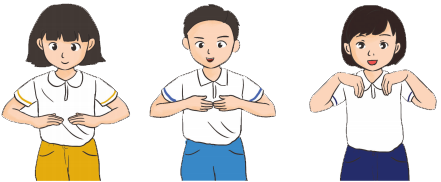 Luyện tập
Đọc cả bài các hình thức
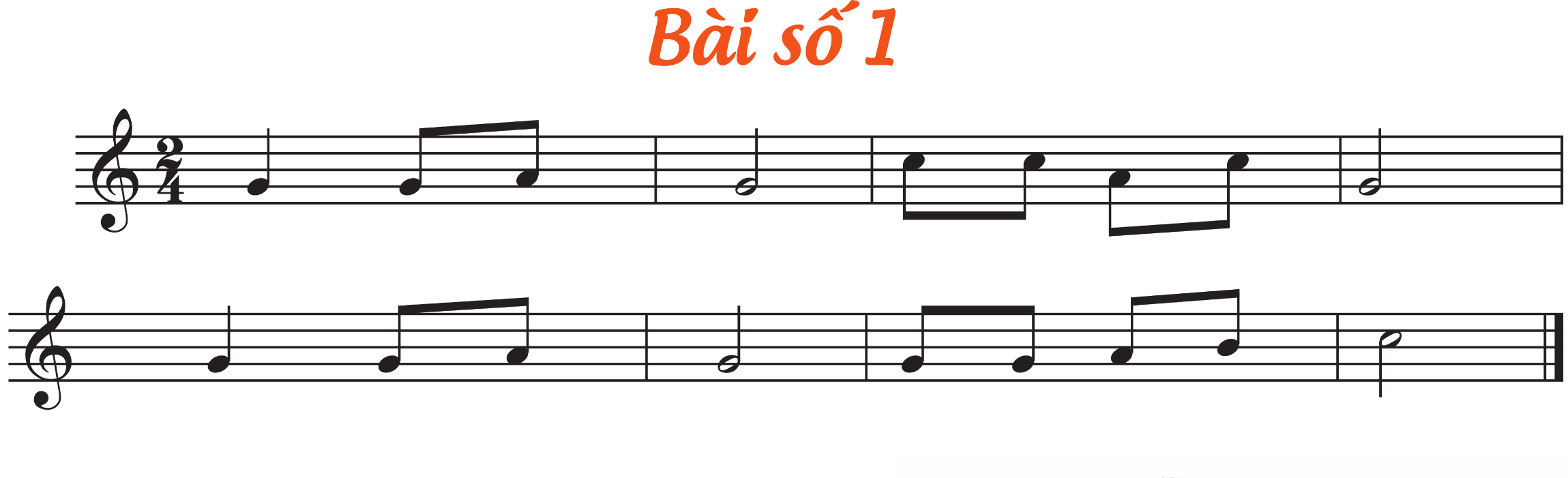 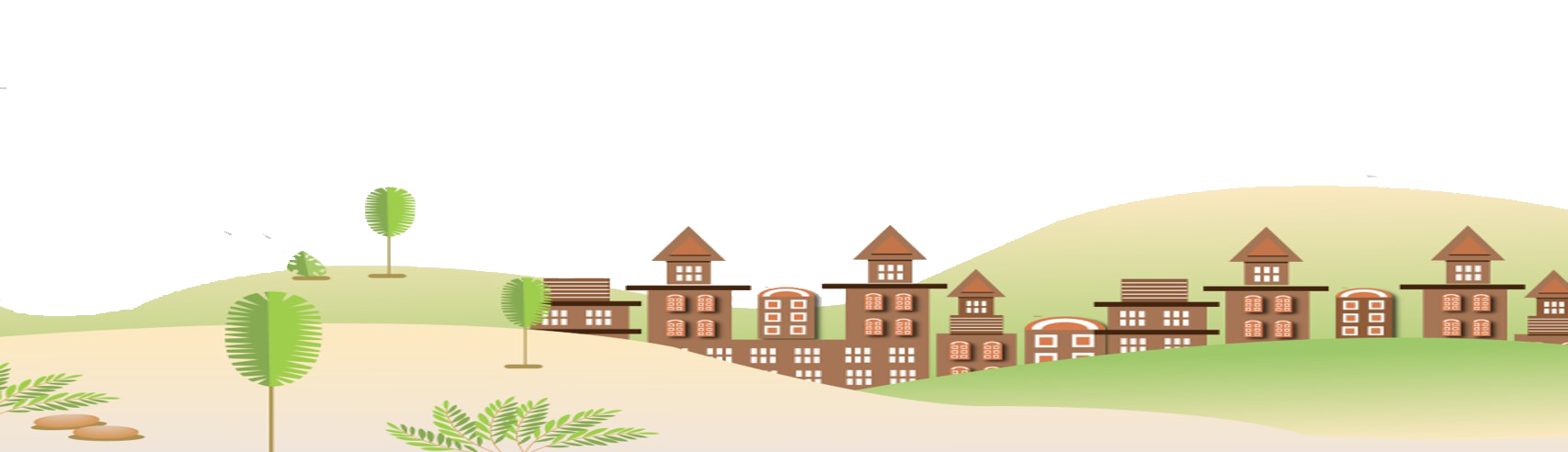 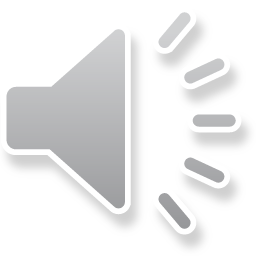 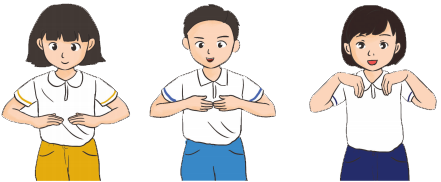 SLIDE BỔ SUNG GV CHO ĐỌC NHẠC BẰNG VIDEO
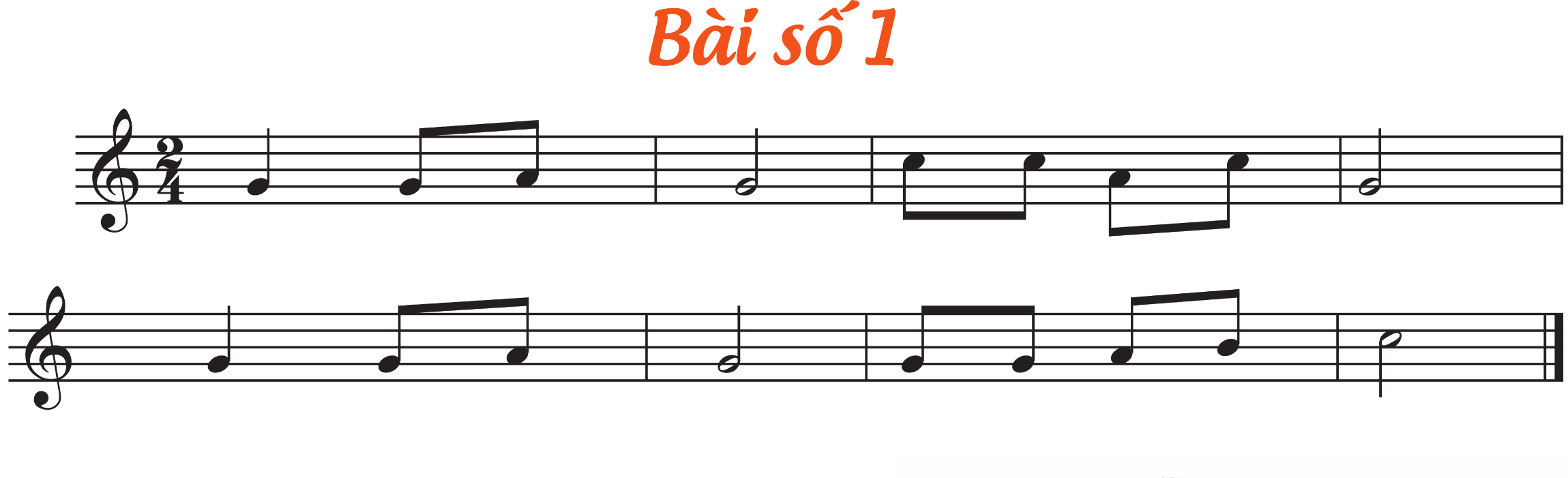 Đọc vỗ tay theo phách
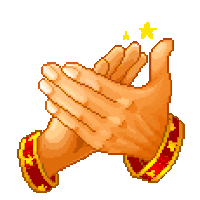 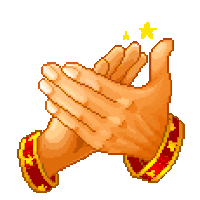 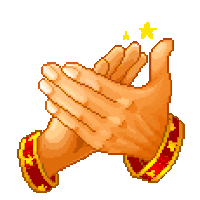 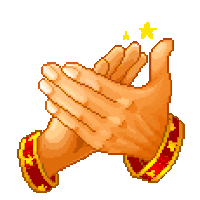 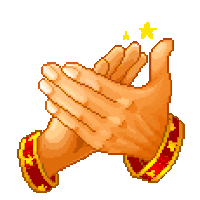 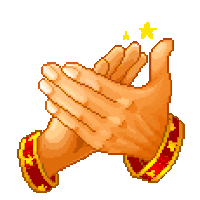 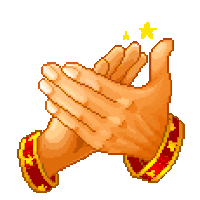 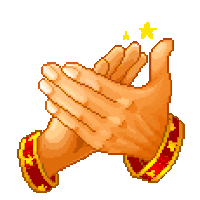 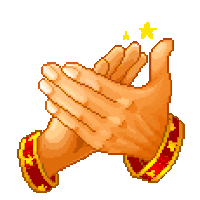 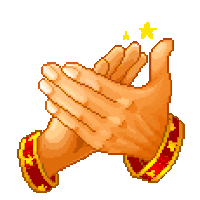 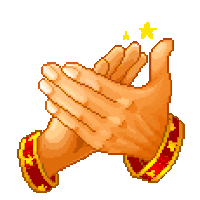 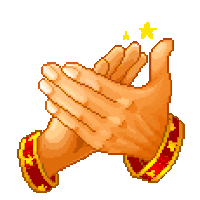 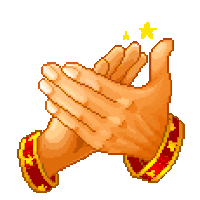 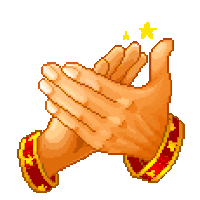 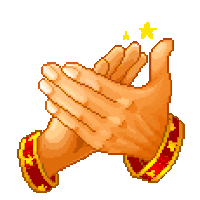 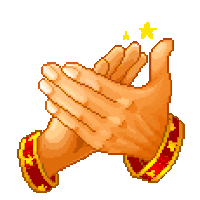 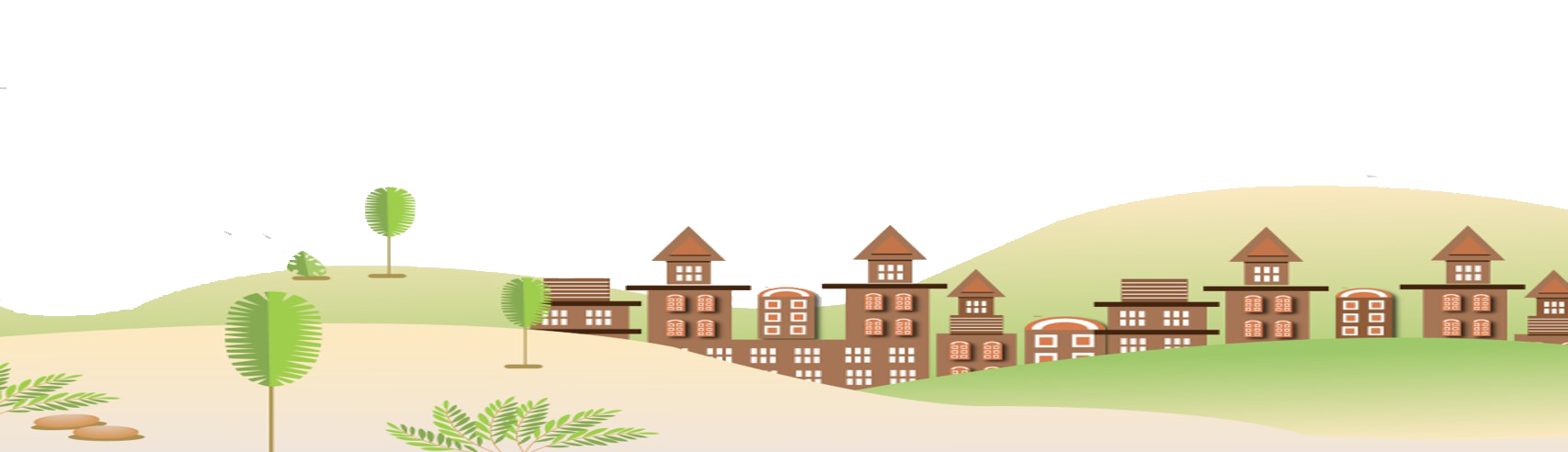 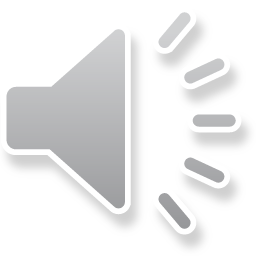 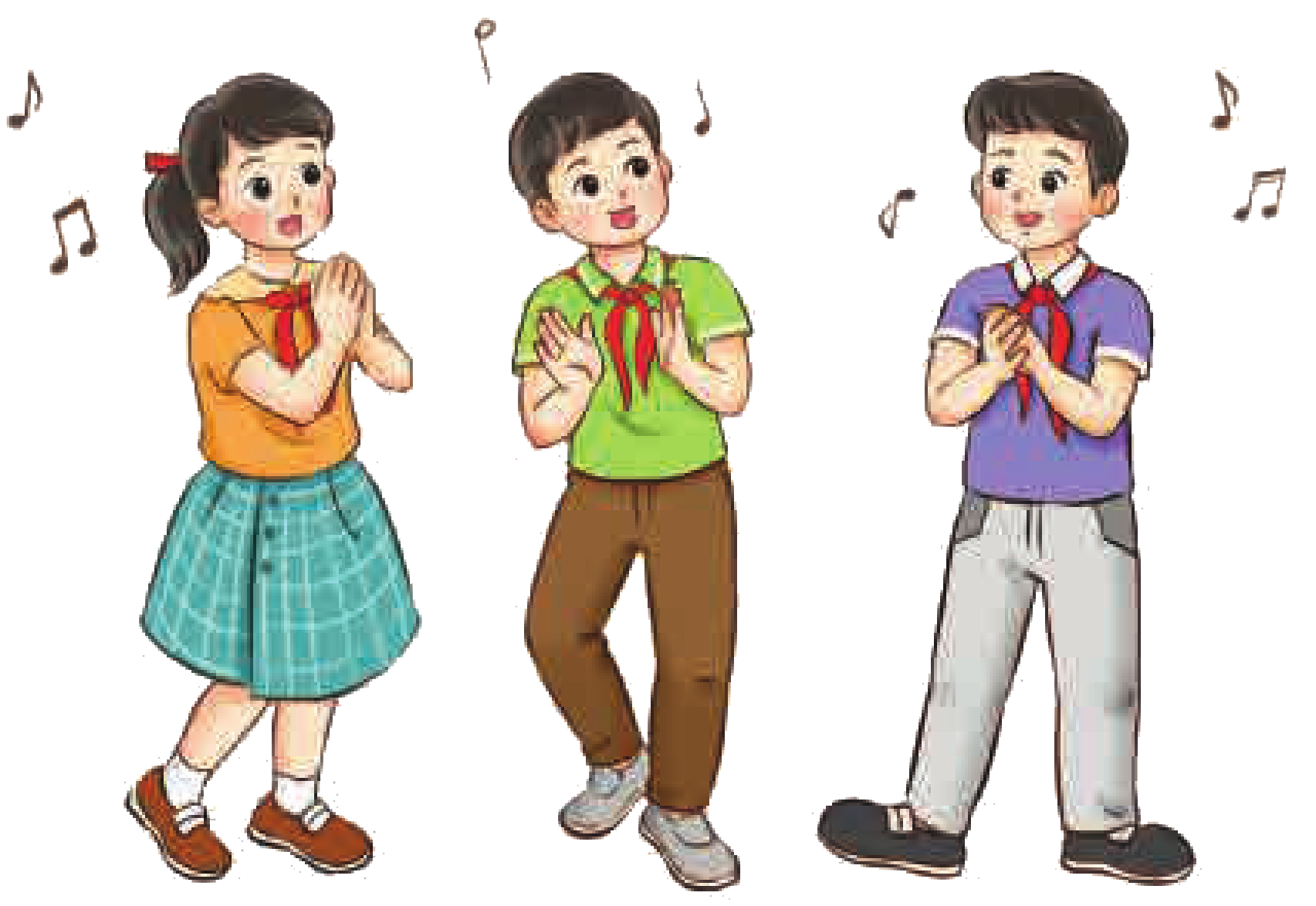 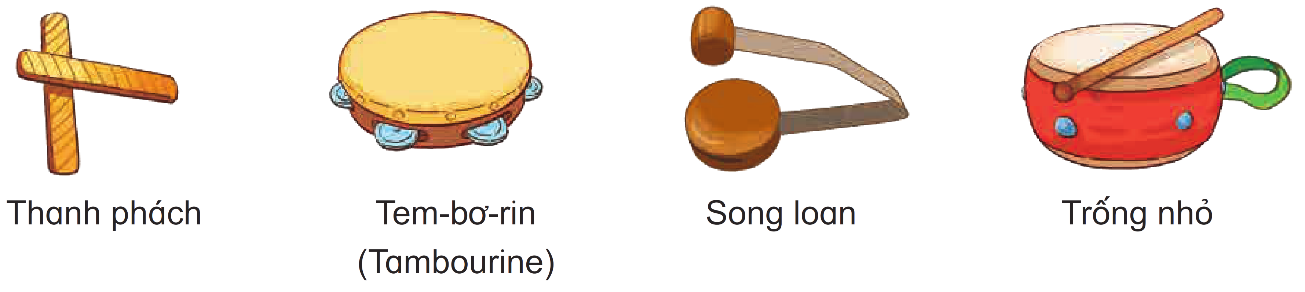 Đọc và gõ đệm với nhạc cụ gõ
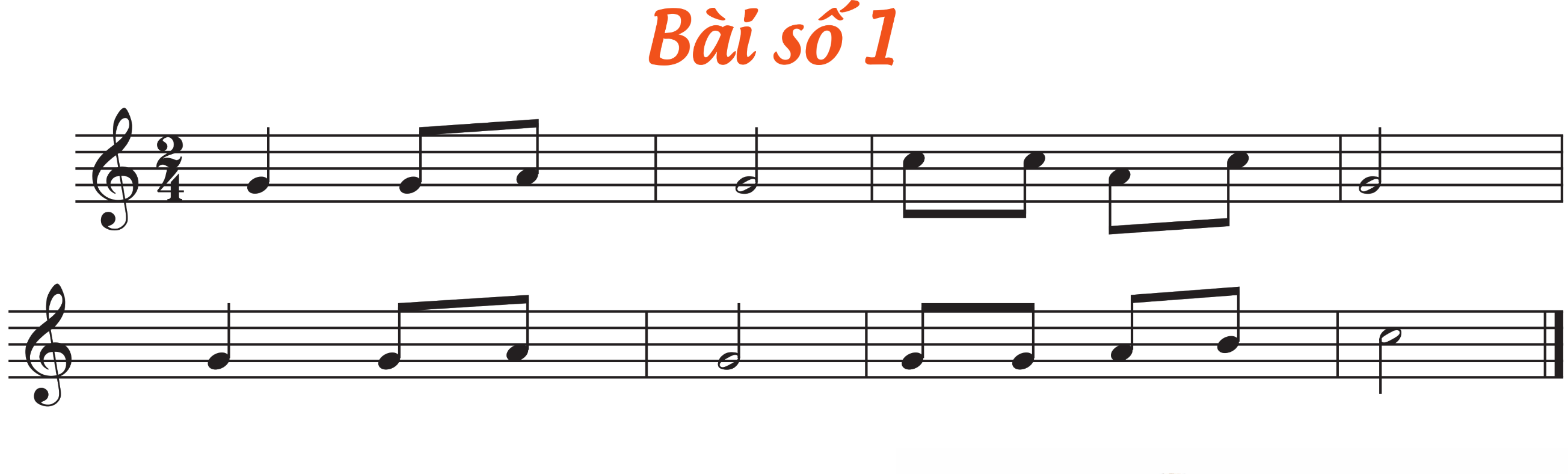 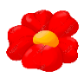 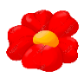 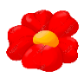 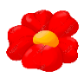 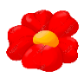 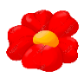 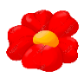 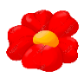 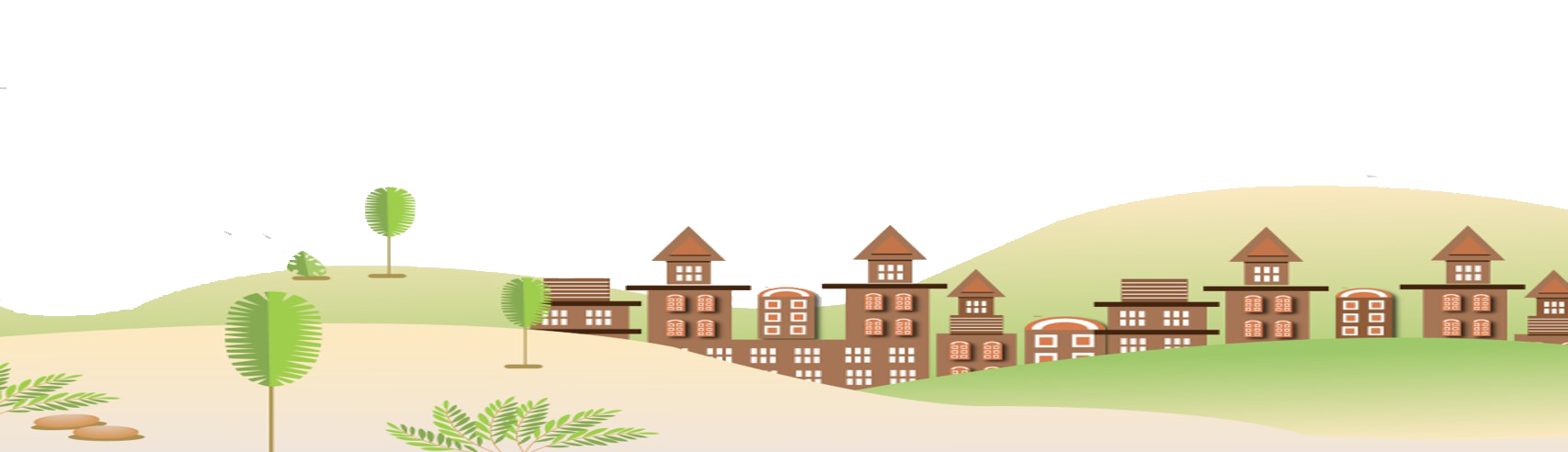 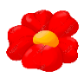 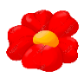 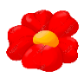 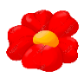 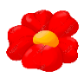 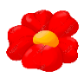 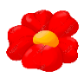 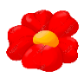 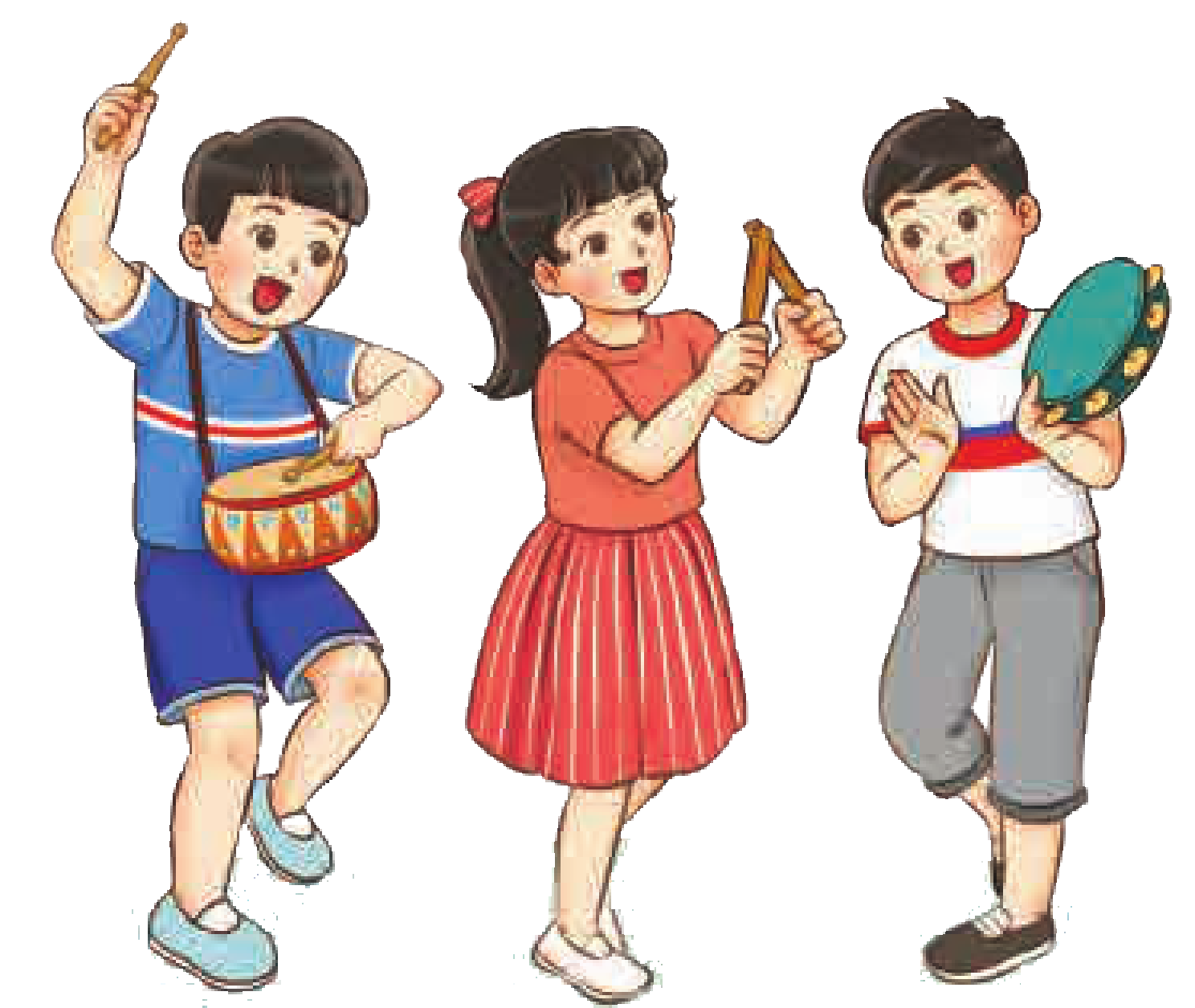 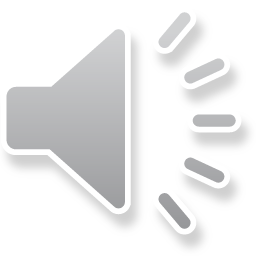 Đọc vỗ tay theo tiết tấu
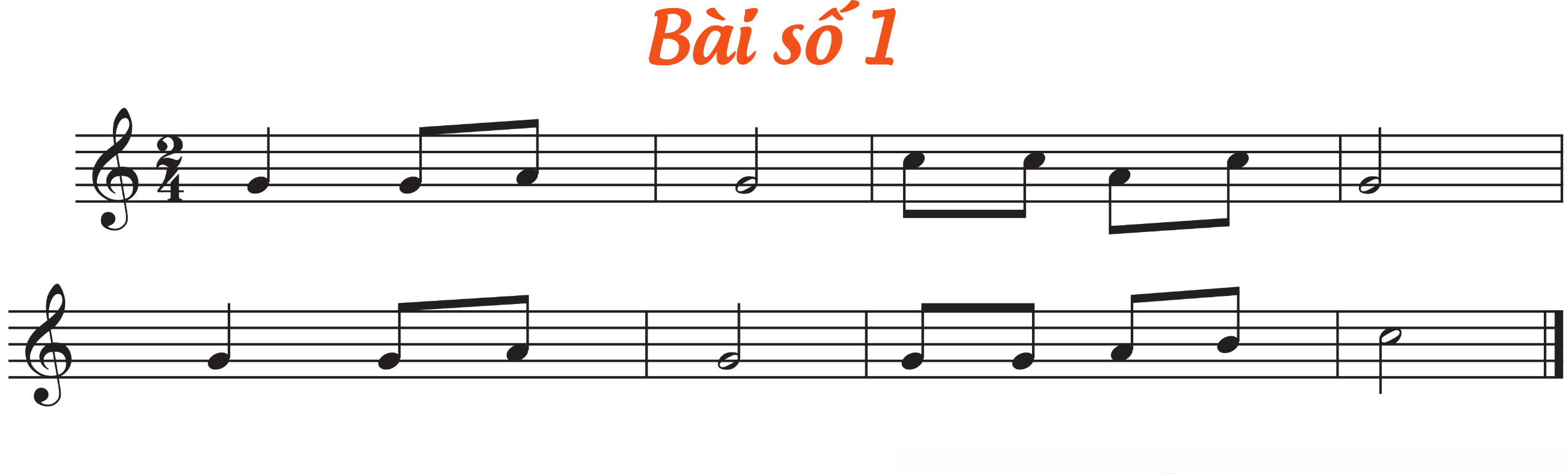 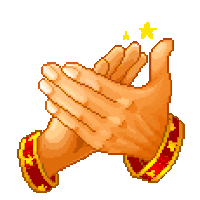 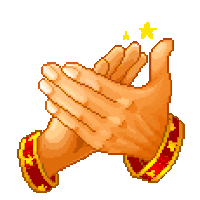 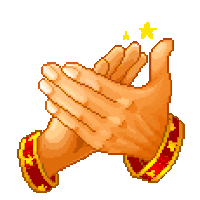 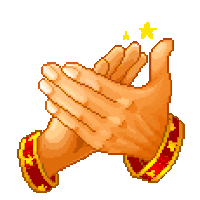 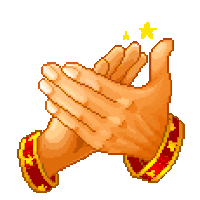 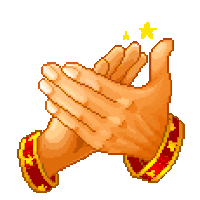 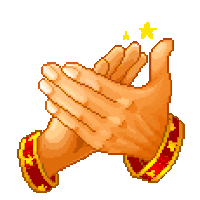 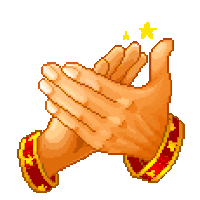 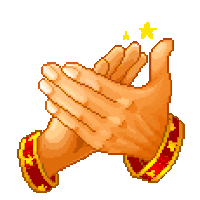 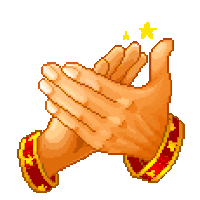 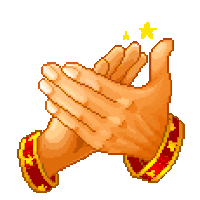 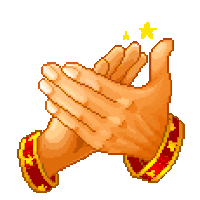 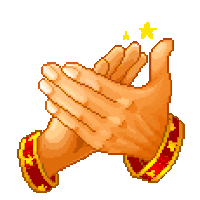 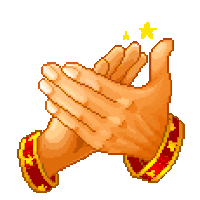 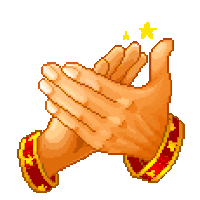 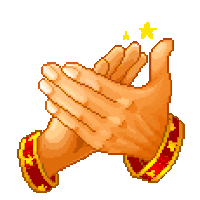 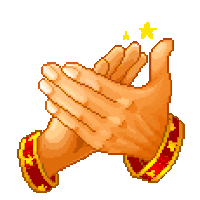 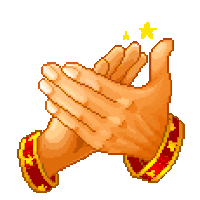 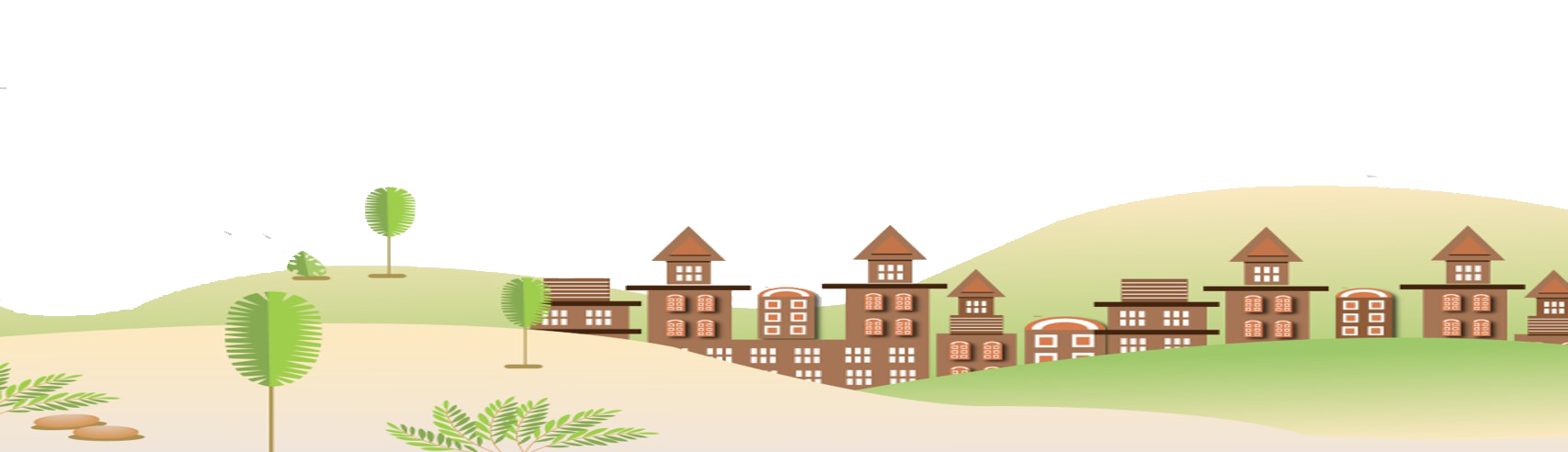 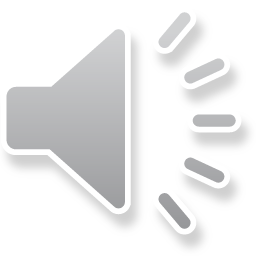 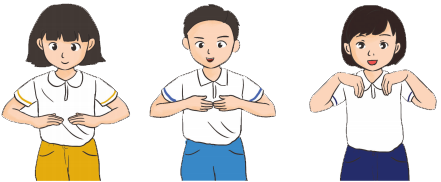 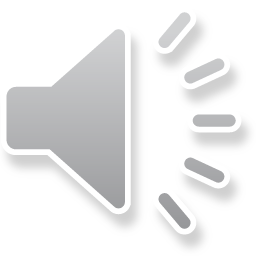 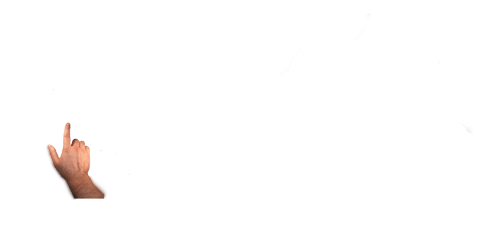 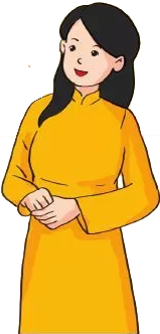 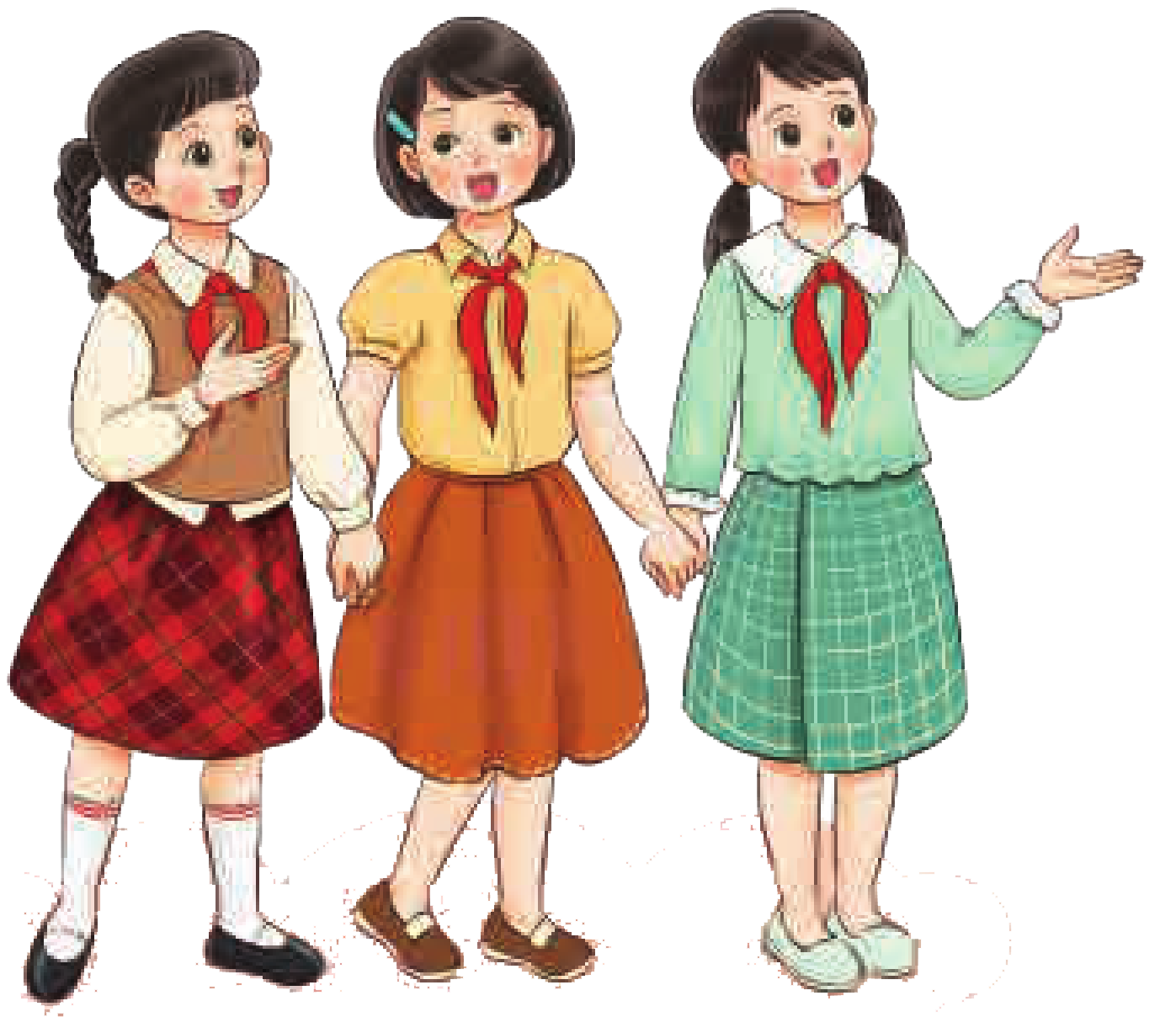 Chúc quý thầy cô mạnh khỏe
Các em học sinh chăm ngoan học giỏi
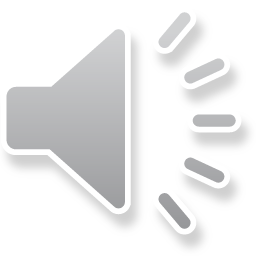 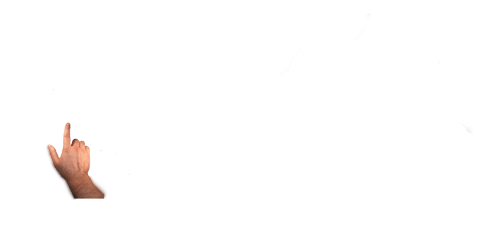 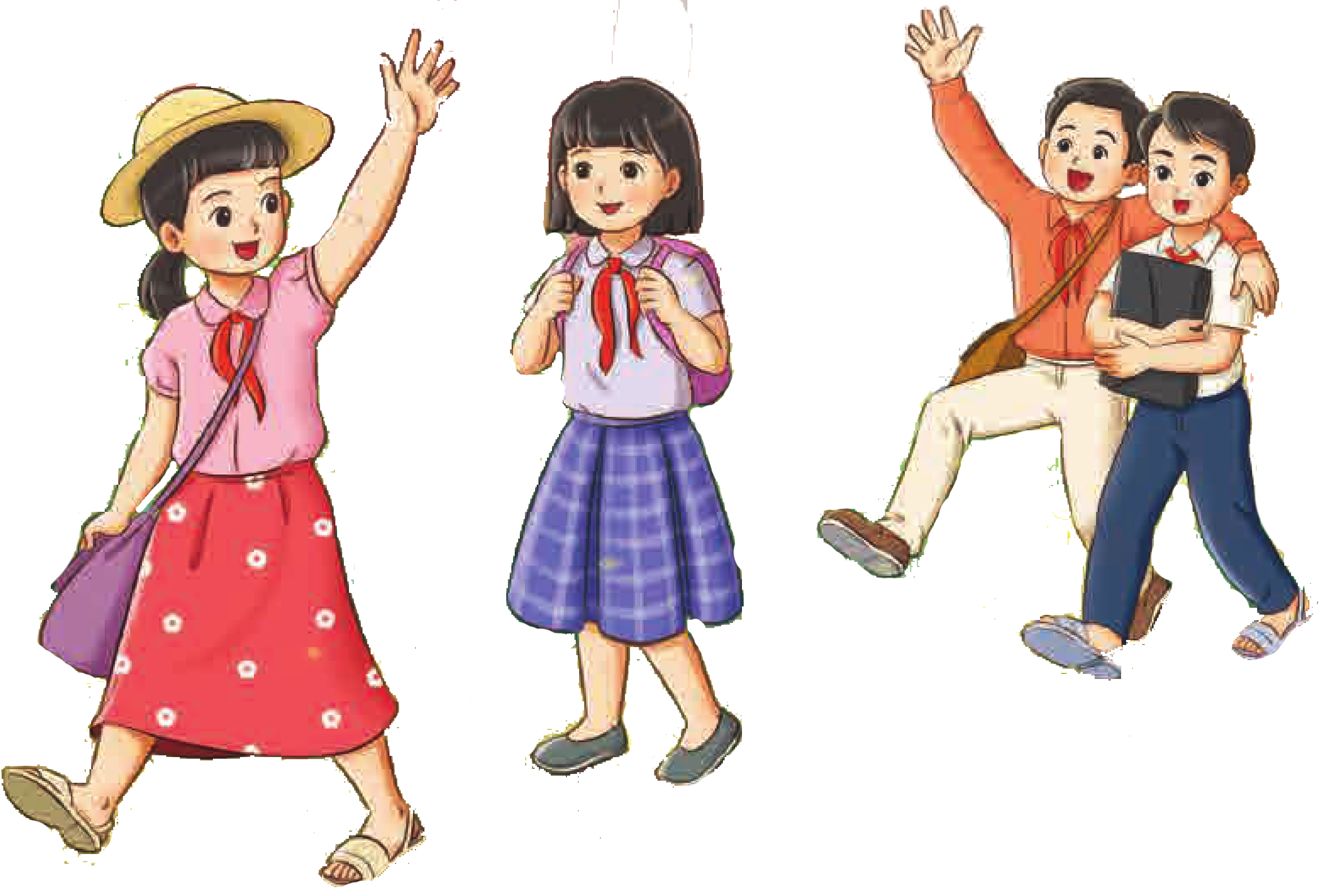